PHÒNG GIÁO DỤC VÀ ĐÀO TẠO QUẬN GÒ VẤP
RÚT KINH NGHIỆM THỰC HIỆN 
CHƯƠNG TRÌNH GIÁO DỤC MẦM NON
NĂM HỌC 2018 - 2019


Tháng 8/2019
NỘI DUNG
Xây dựng môi trường giáo dục
Thực hiện các chuyên đề
3. Phương hướng thực hiện trong thời gian tới
2
XÂY DỰNG 
MÔI TRƯỜNG GIÁO DỤC
1. Xây dựng môi trường giáo dục
Ưu điểm
- Một số đơn vị thực hiện có hiệu quả việc xây dựng môi trường giáo dục; sắp xếp, phân chia không gian và bố trí đồ dùng đồ chơi hợp lý, có tận dụng sản phẩm của trẻ trong việc tạo môi trường cho trẻ hoạt động ngày càng phong phú thể hiện khả năng sáng tạo của giáo viên, năng khiếu của trẻ.
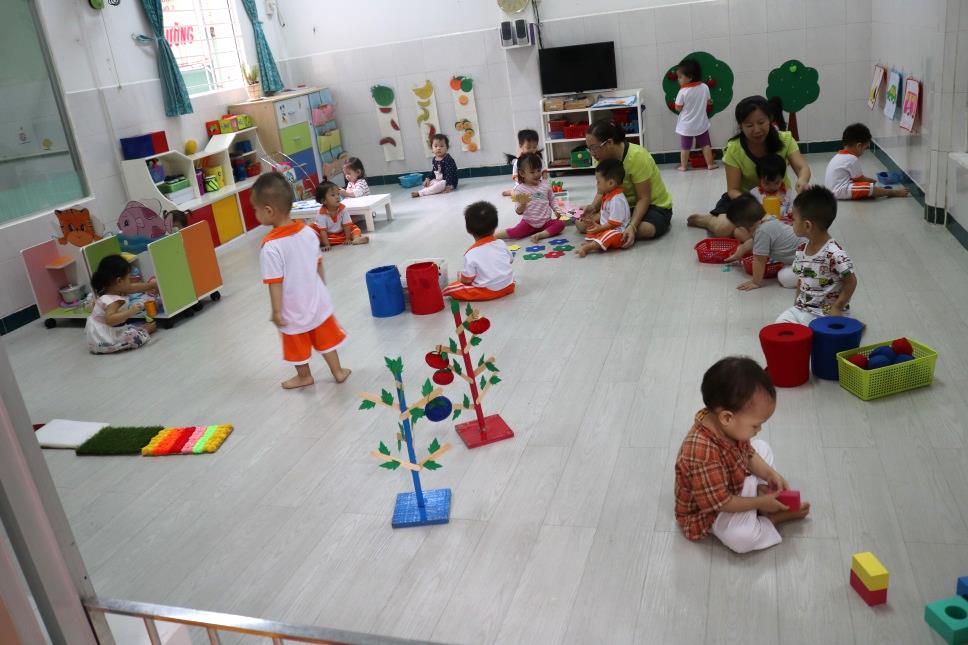 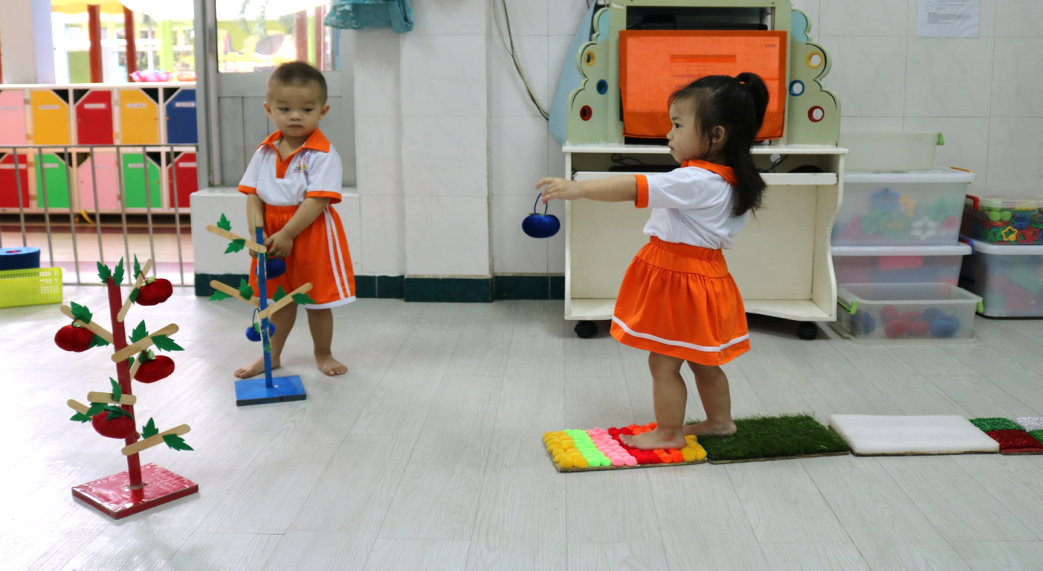 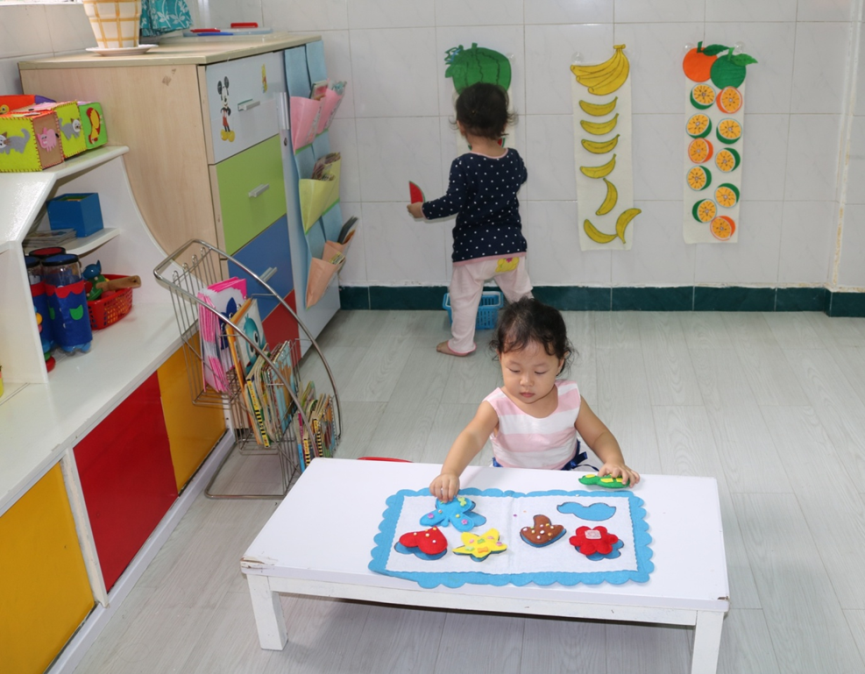 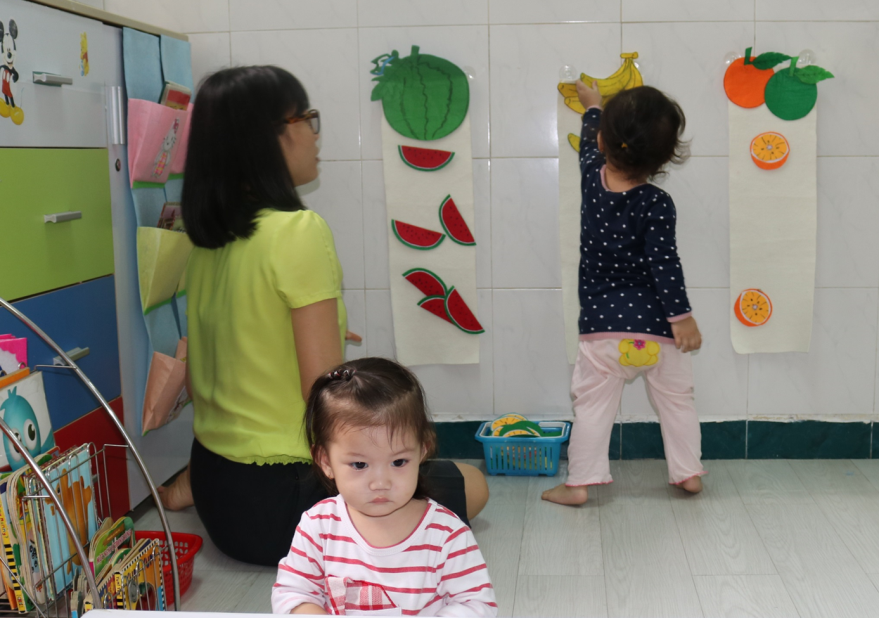 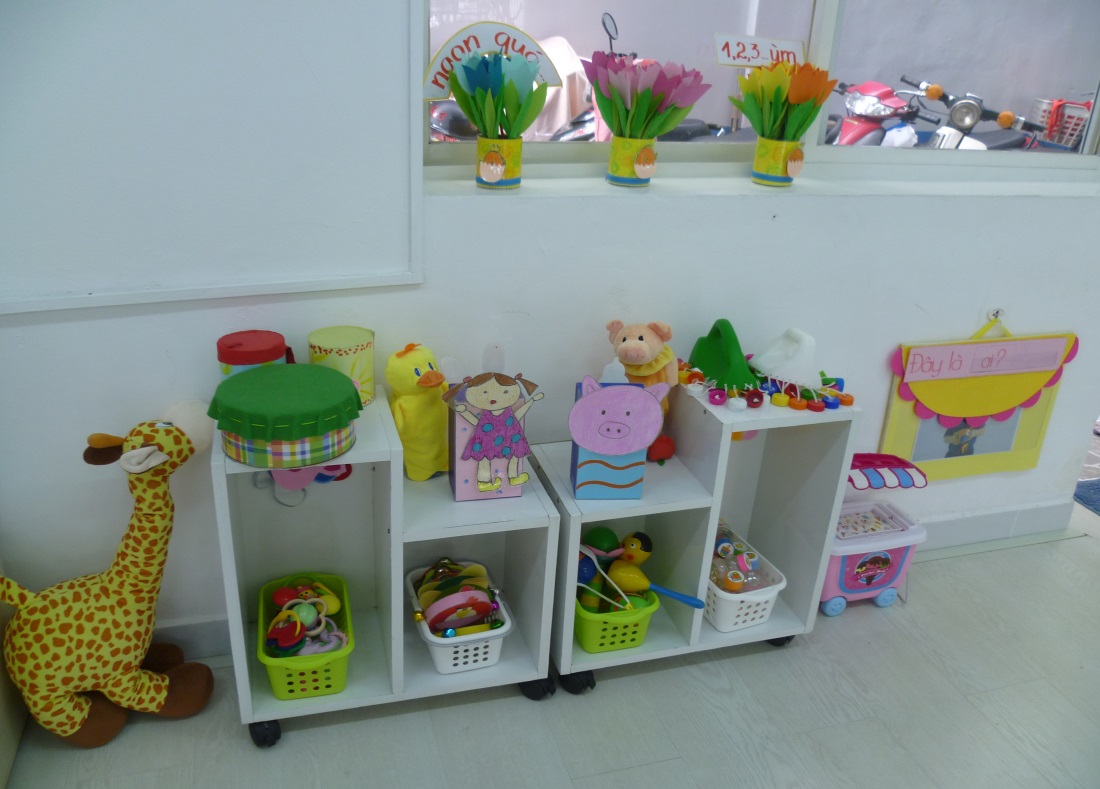 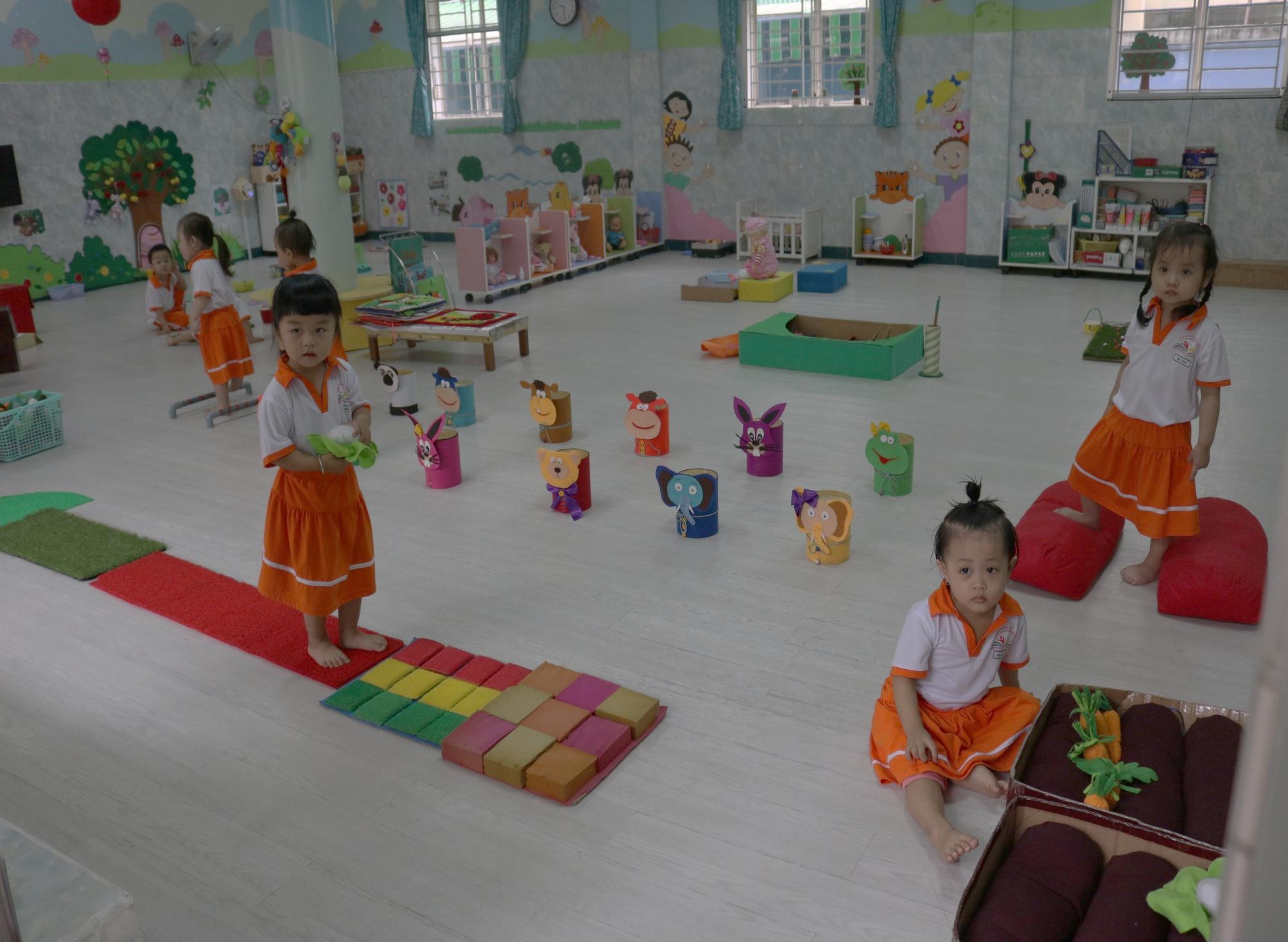 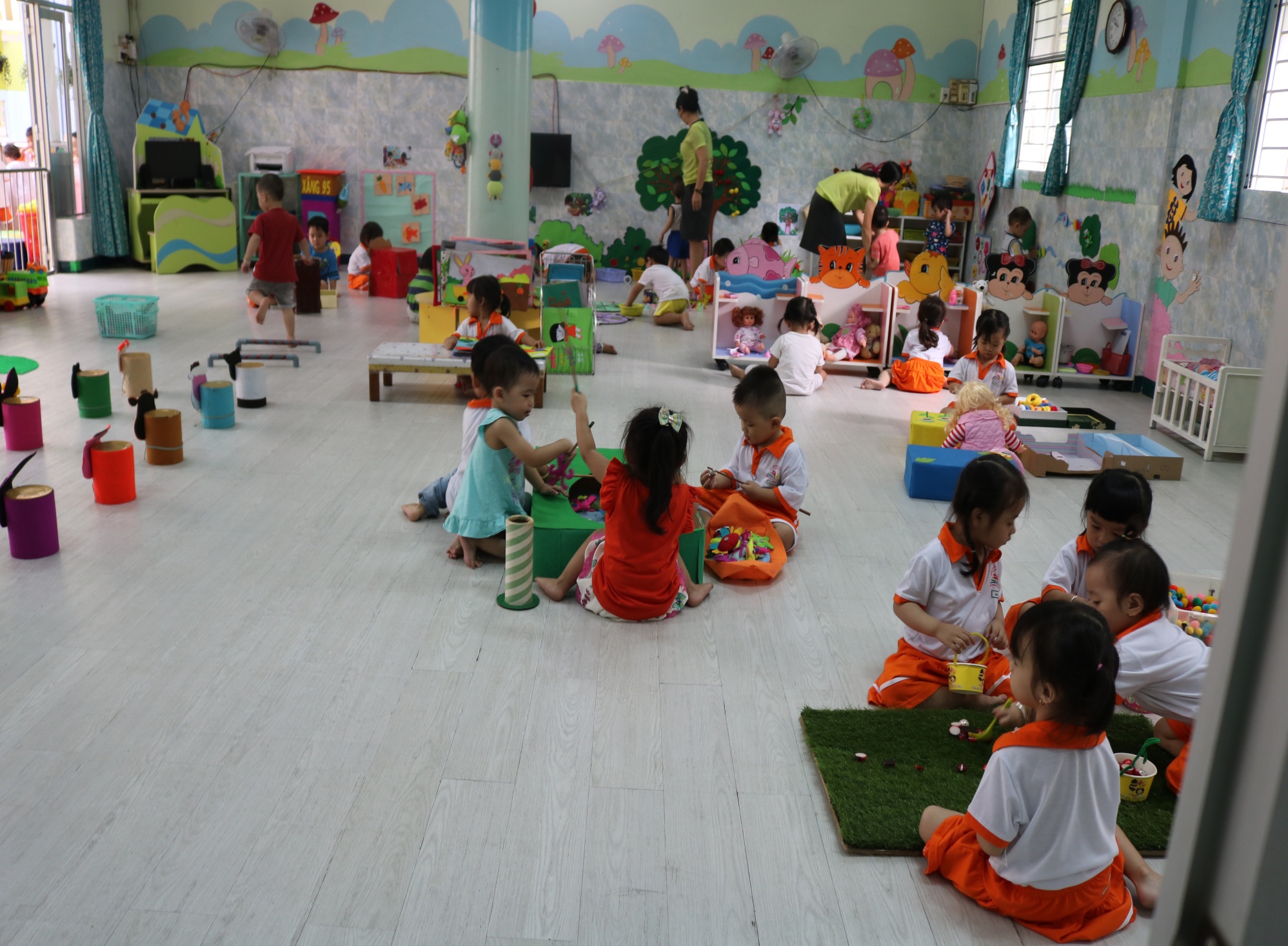 TRANG BỊ ĐỒ DÙNG ĐỒ CHƠI LỚP MẪU GIÁO
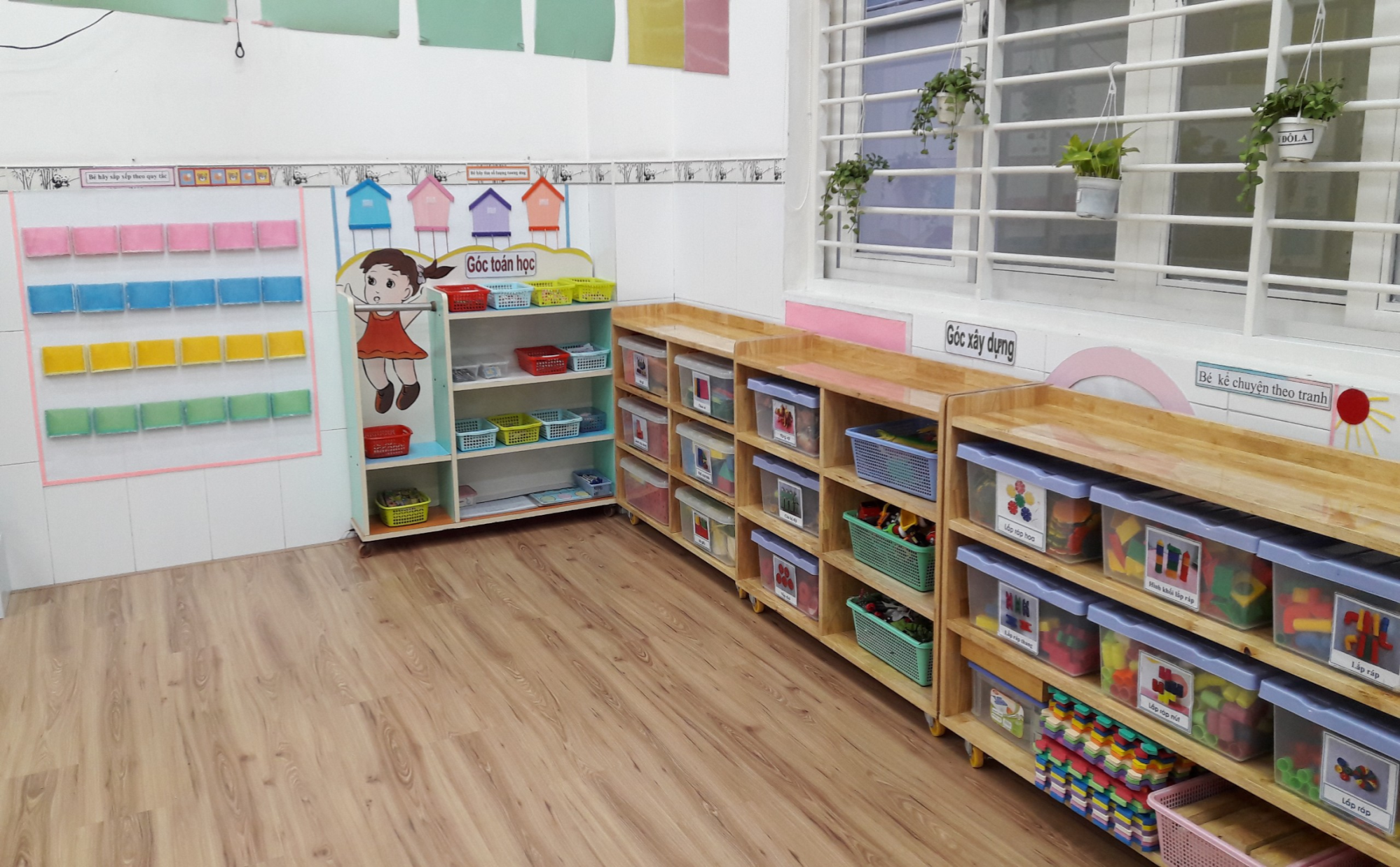 Các trang thiết bị ở các phòng chức năng
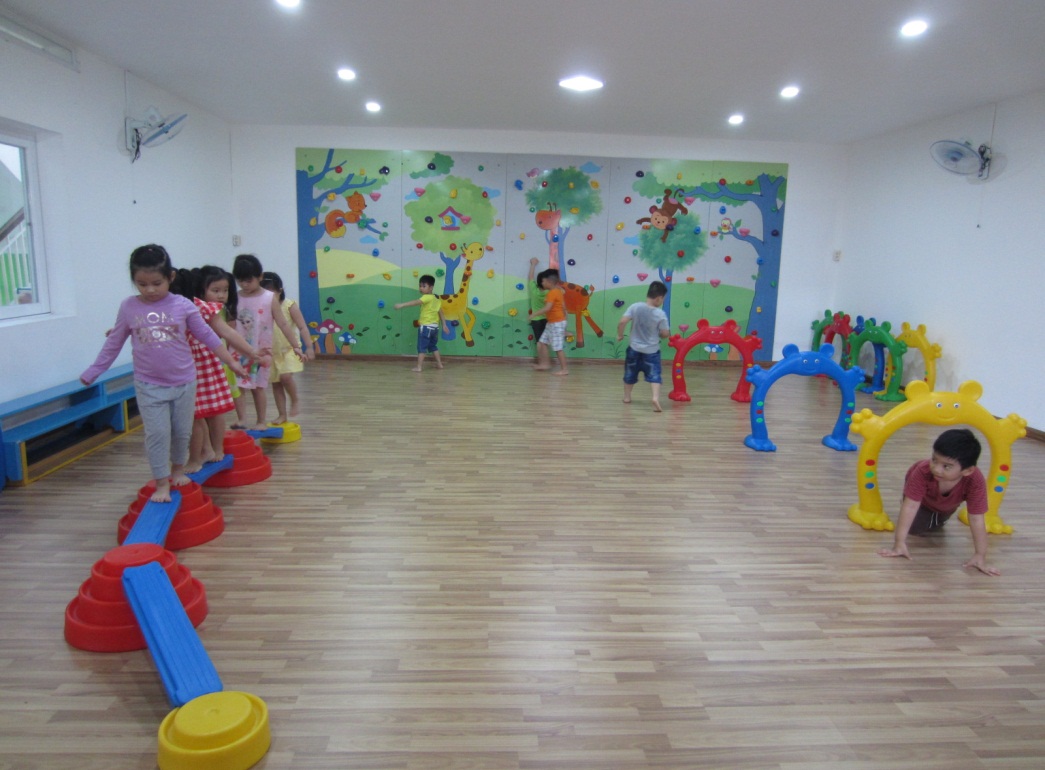 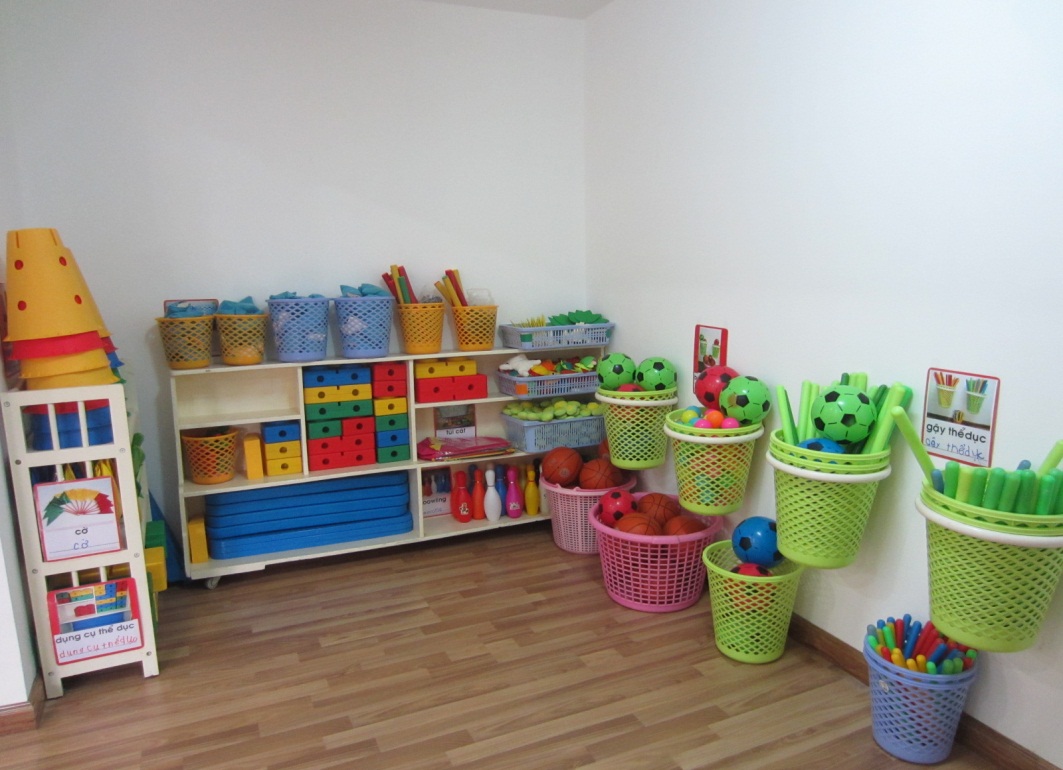 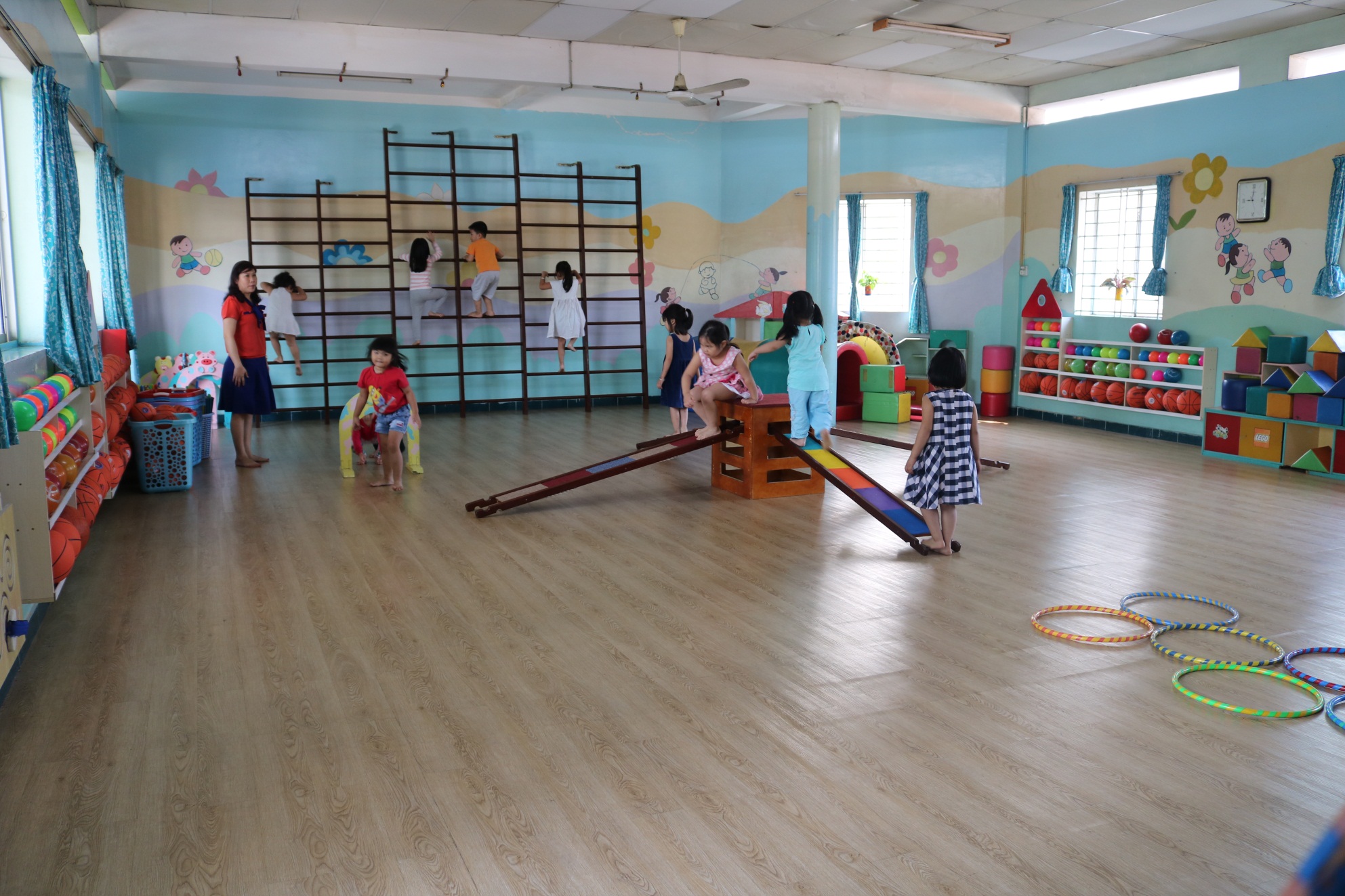 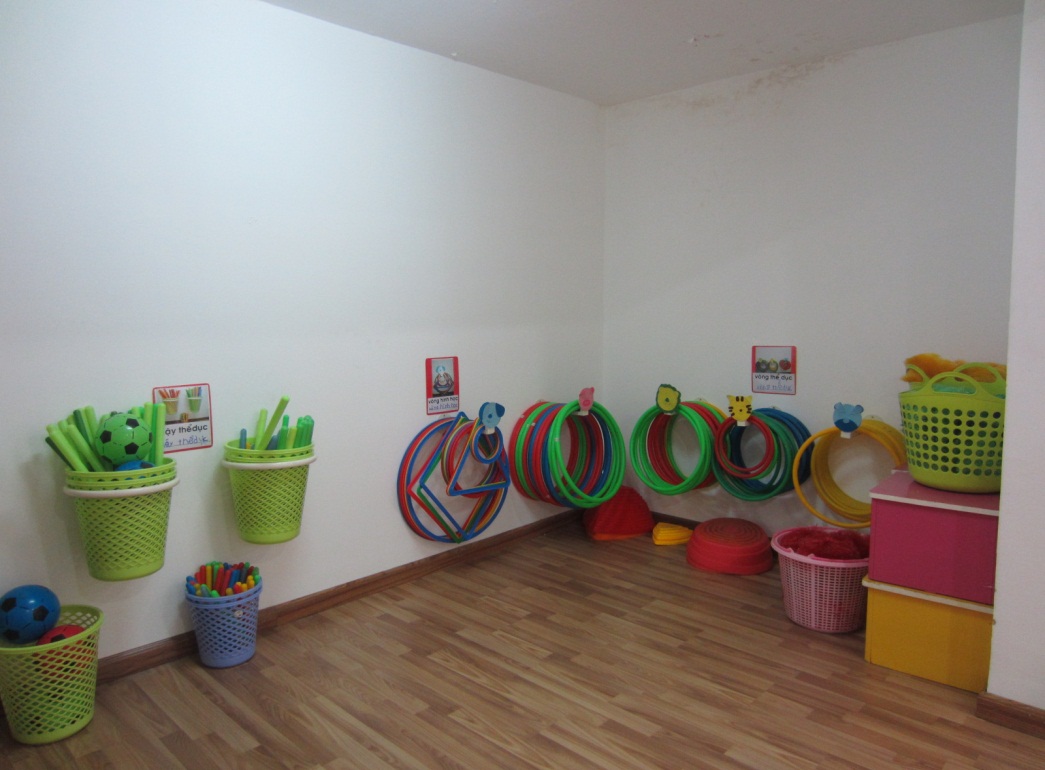 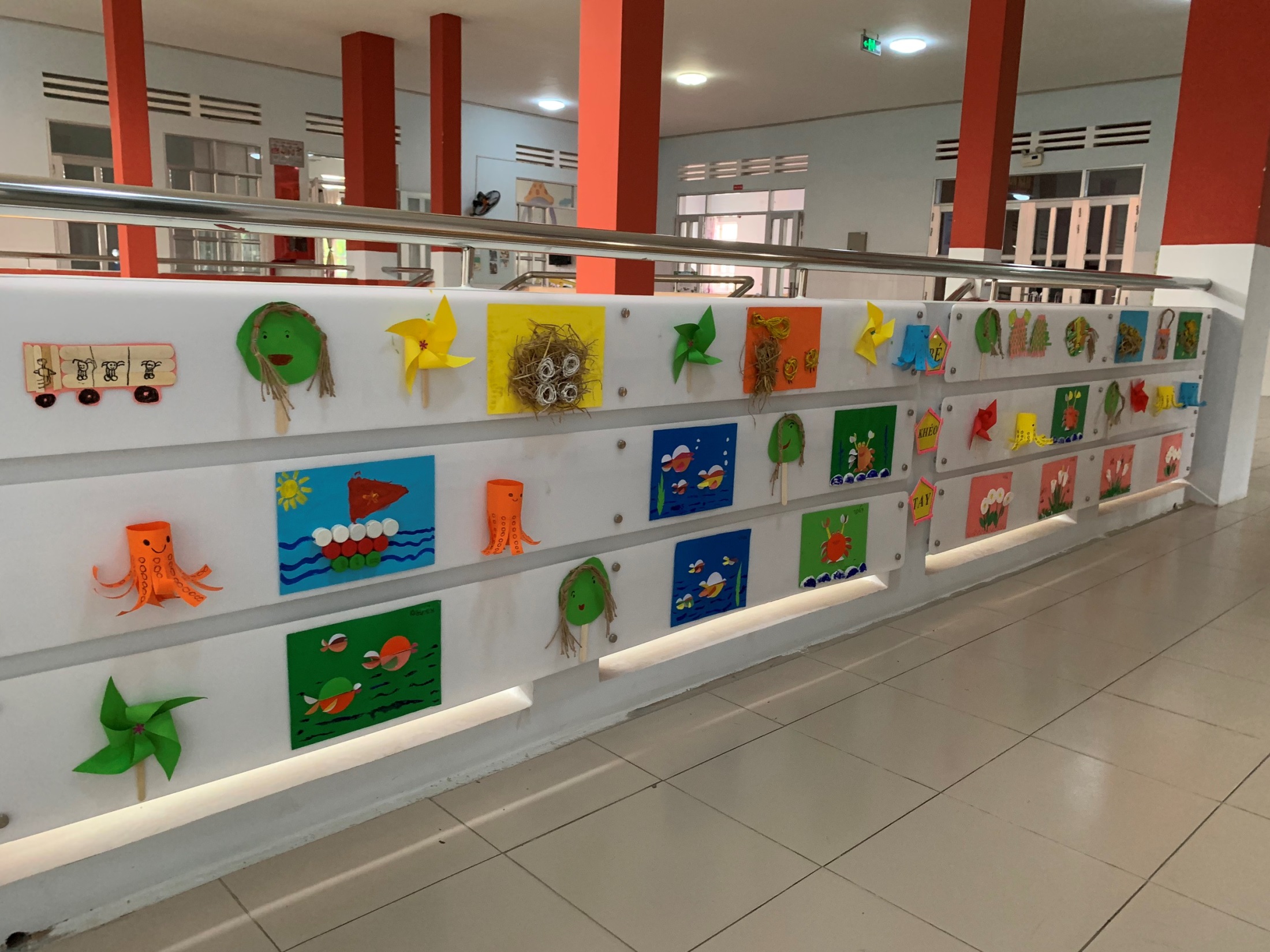 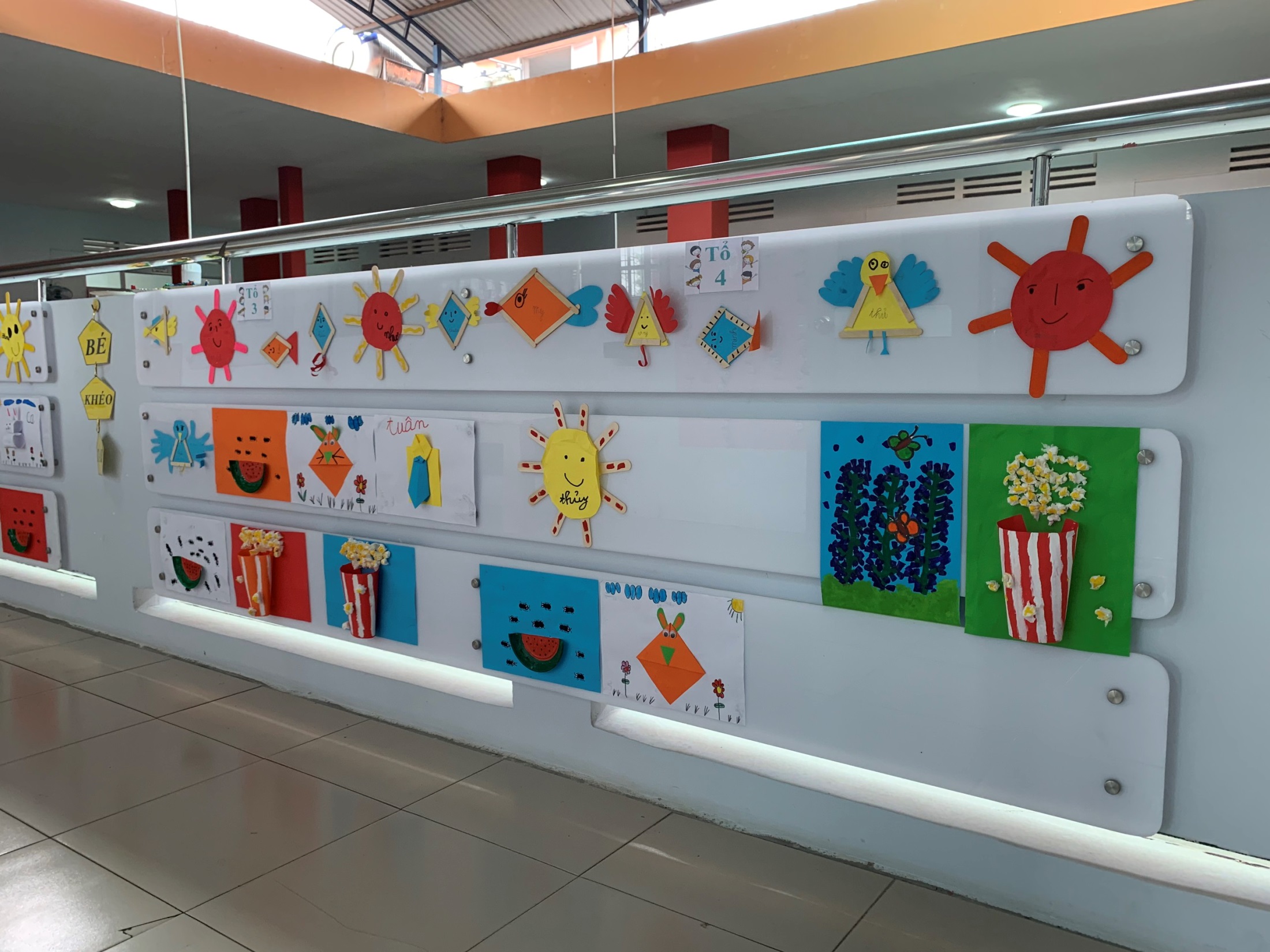 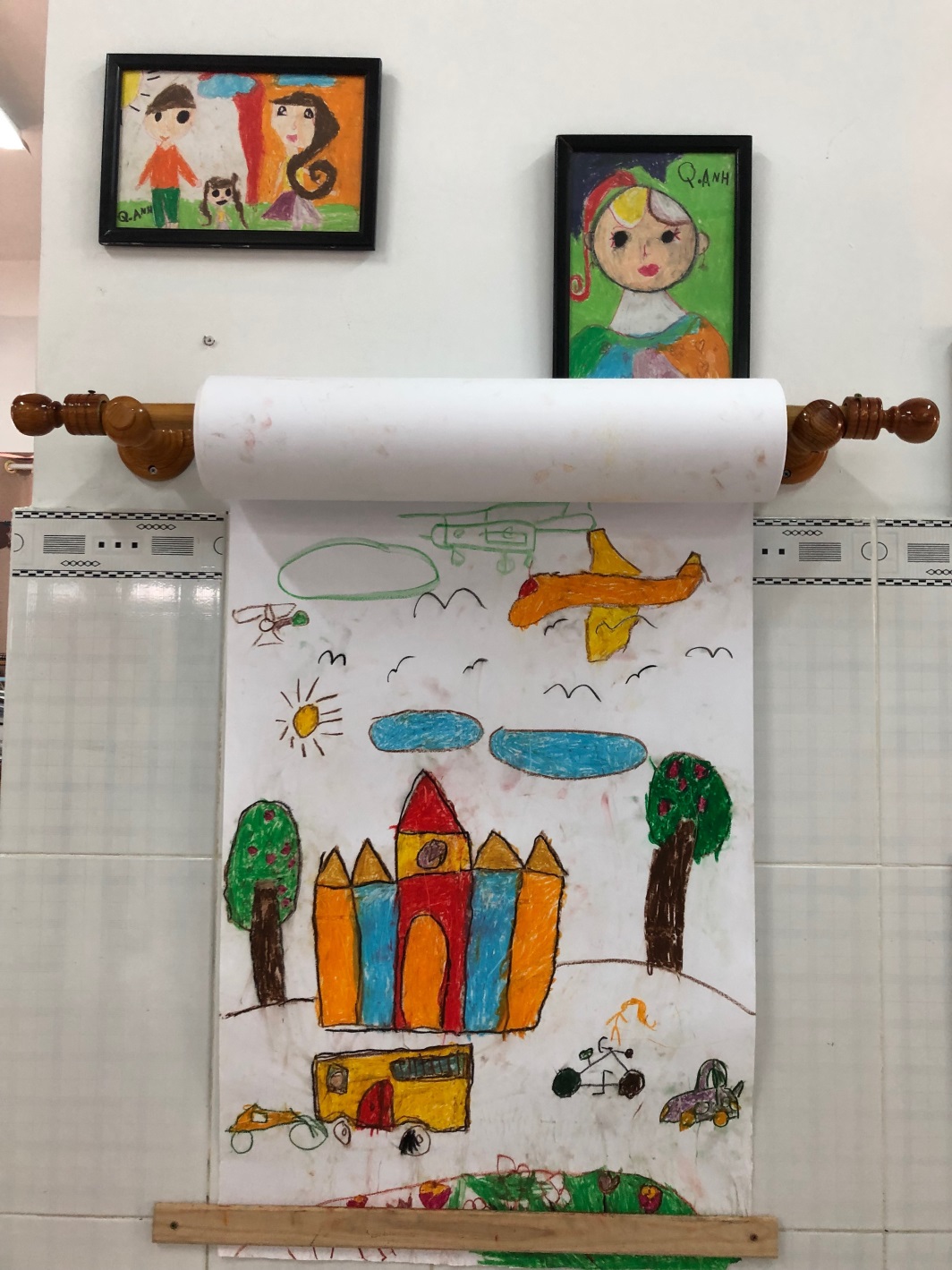 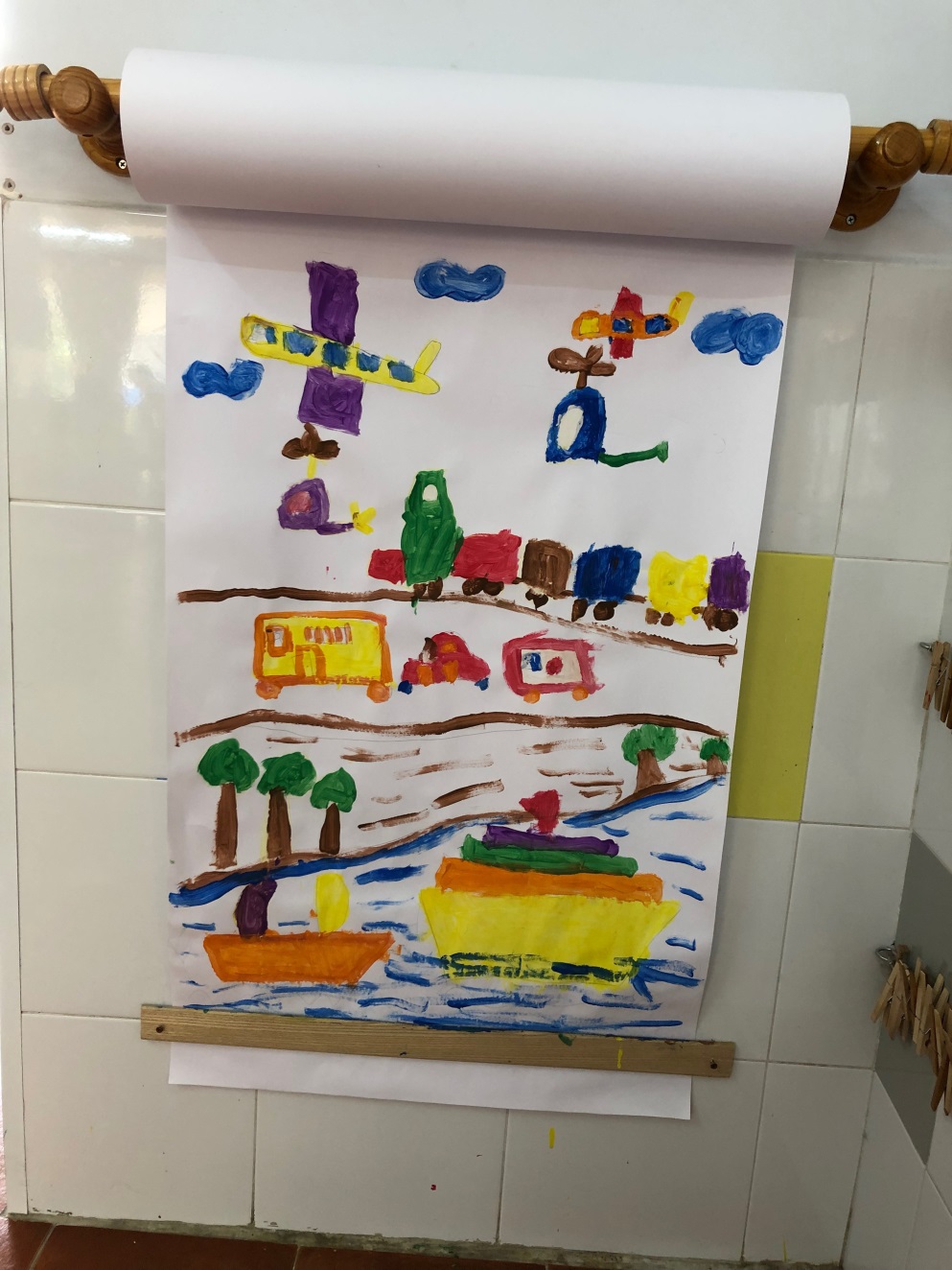 1. Xây dựng môi trường giáo dục
Ưu điểm
 Các góc, khu vực hoạt động ngoài trời được xác định rõ ràng; khu vực vườn cây, vườn rau… phù hợp và đảm bảo an toàn cho trẻ
 Tận dụng điều kiện sân chơi ngoài trời để tổ chức tăng cường vận động cho trẻ gắn với môi trường thiên nhiên.
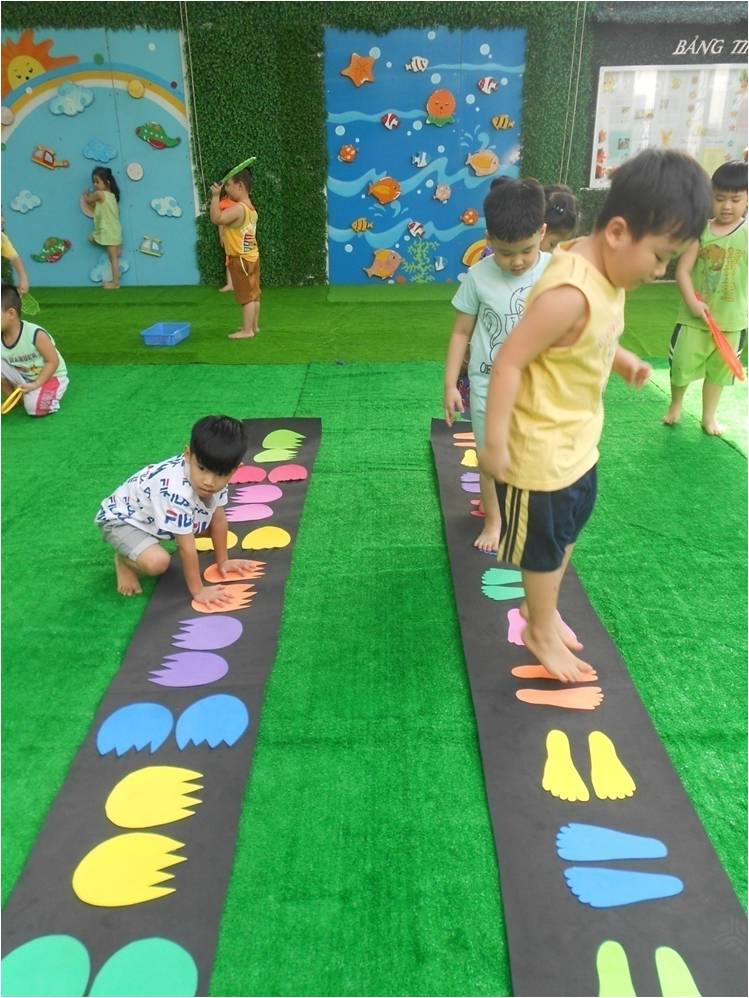 Tồn tại
+ Môi trường trong lớp
Môi trường giáo dục tại một số trường vẫn còn mang tính trang trí, chưa phù hợp với độ tuổi (nhà trẻ: góc phân vai, bảng bé đến lớp….); thiếu kệ cá nhân chơi tập; sắp xếp đồ dùng, đồ chơi chưa gọn gàng, chưa phù hợp…(đồ chơi lắp ráp ở kệ cá nhân; các khối gỗ, mút xốp… nhỏ nên chuyển cho lớp mẫu giáo); sử dụng búp bê có tóc, thú nhồi bông (cần lưu ý đảm bảo an toàn cho trẻ, vì trẻ nhỏ hay cắn, ngậm đồ chơi…).
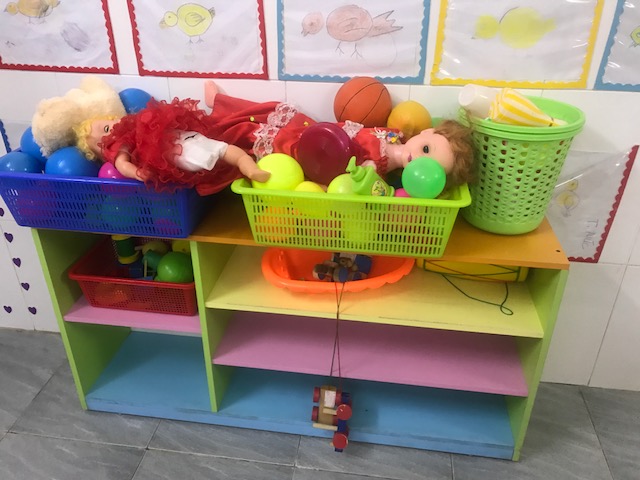 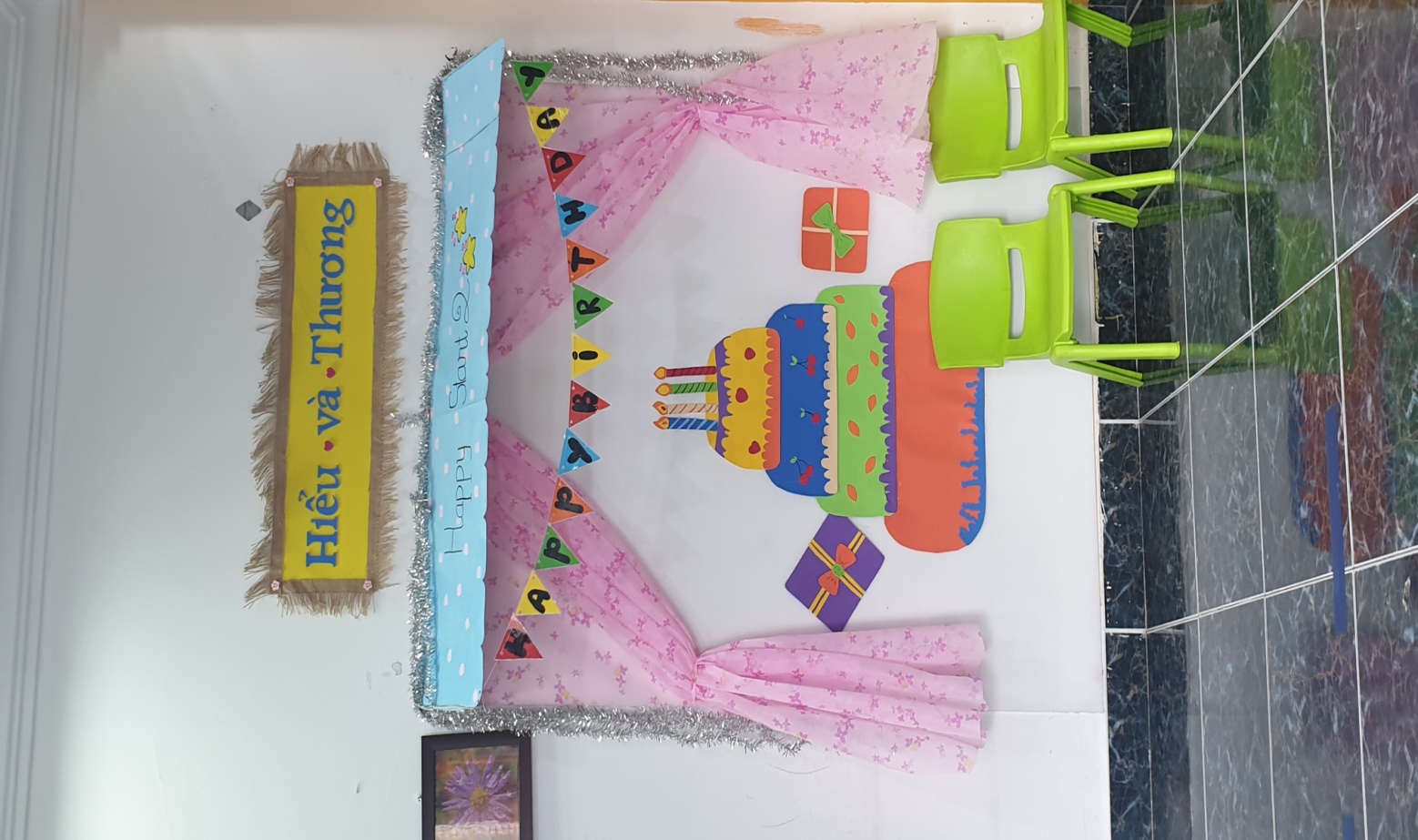 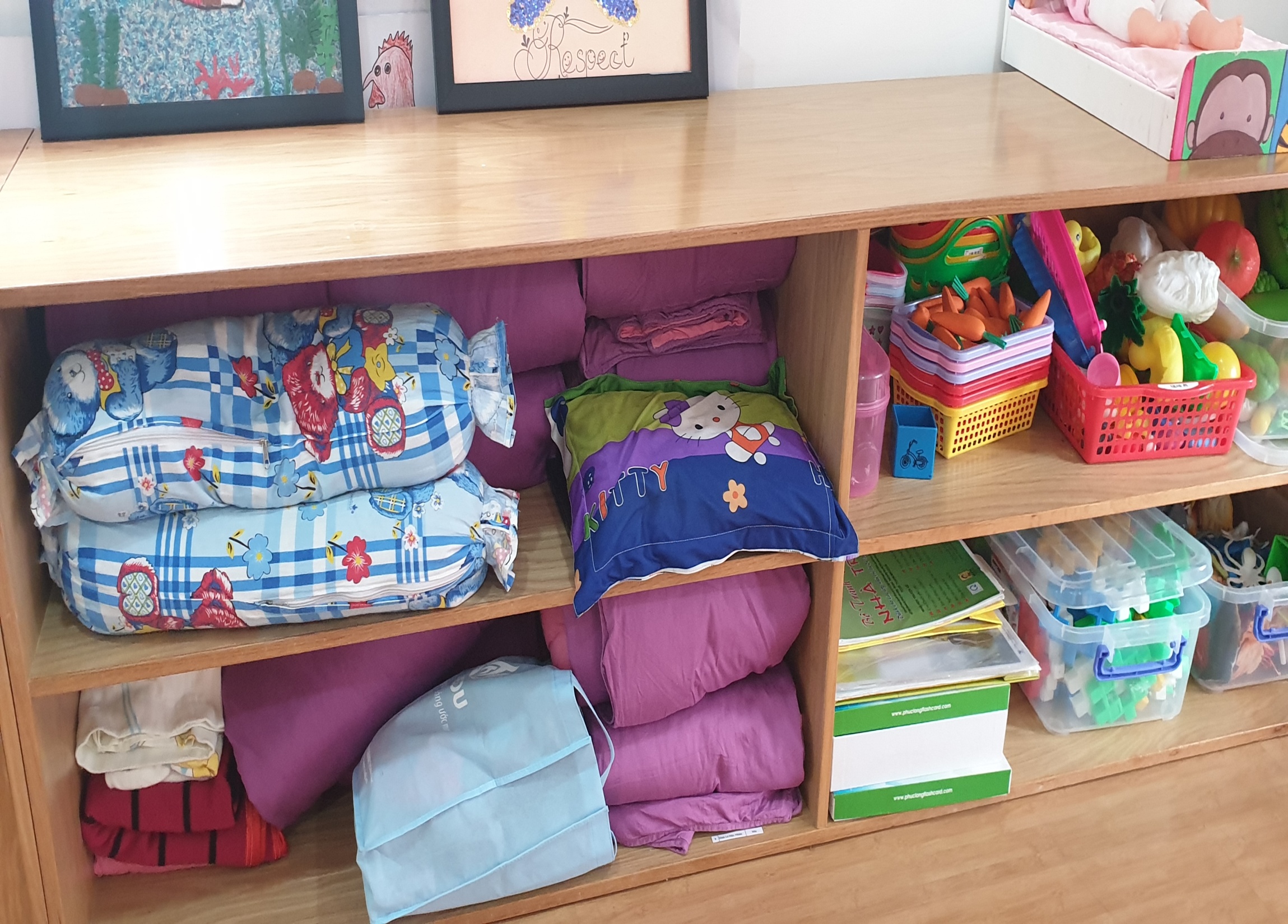 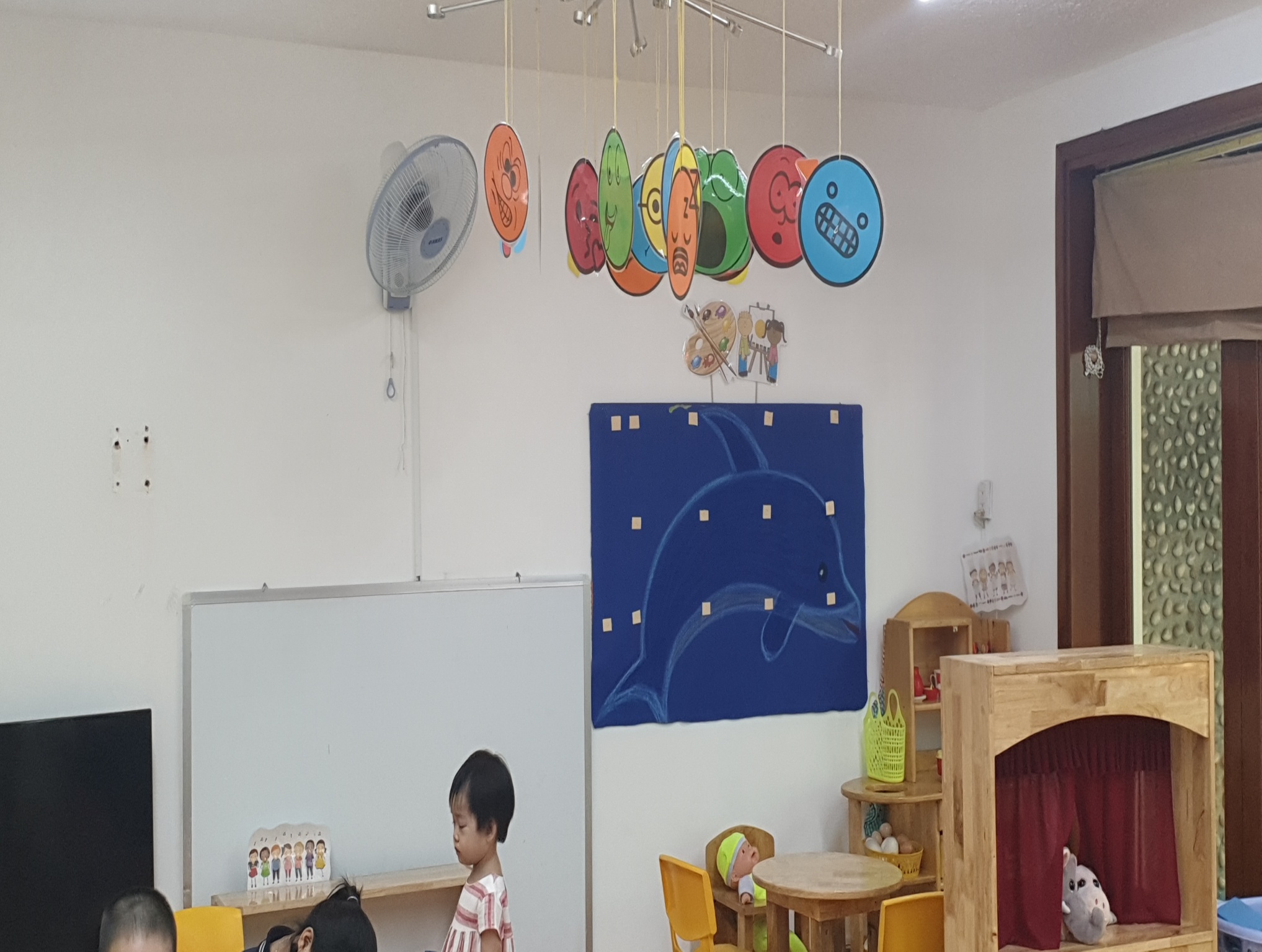 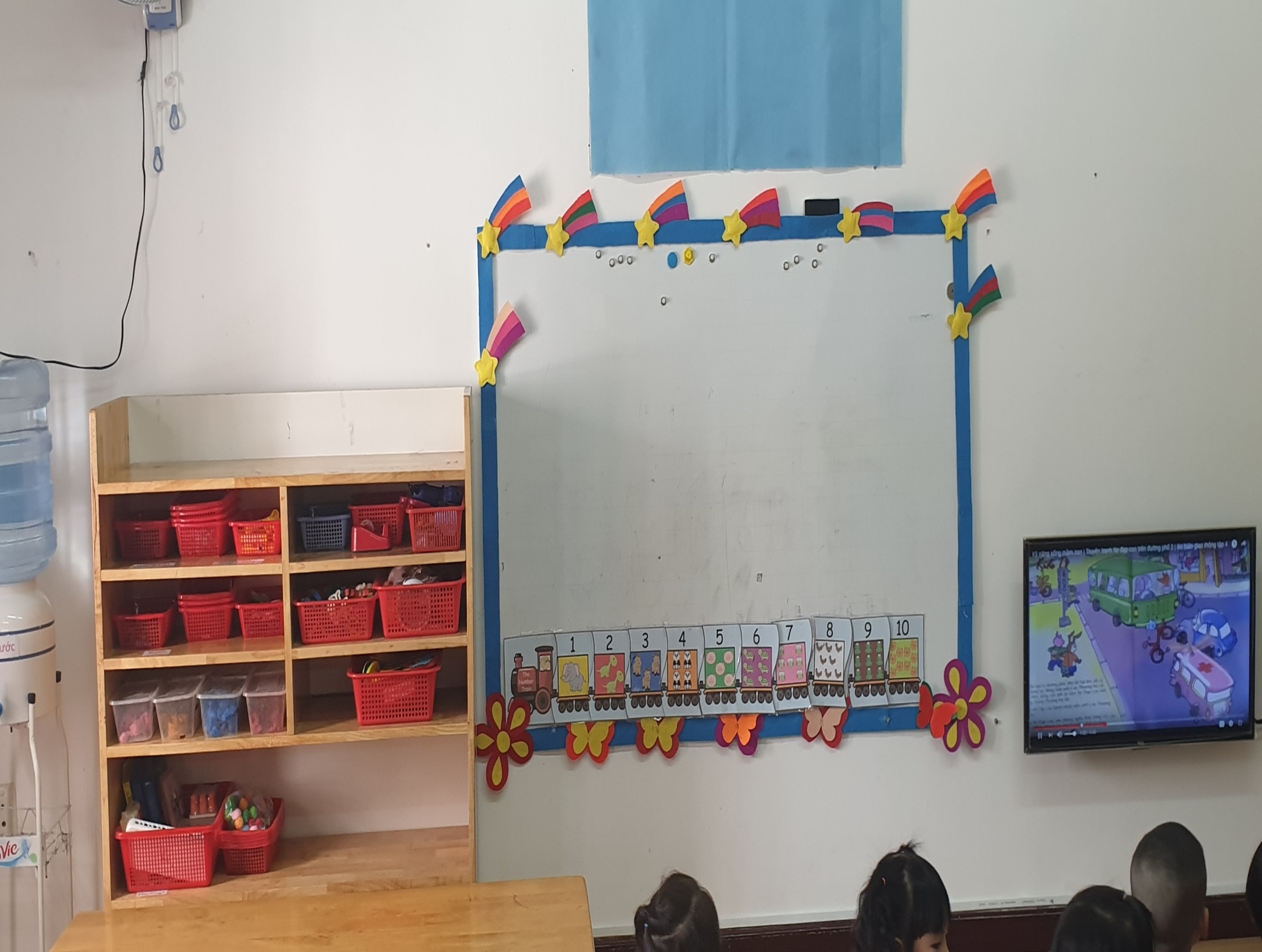 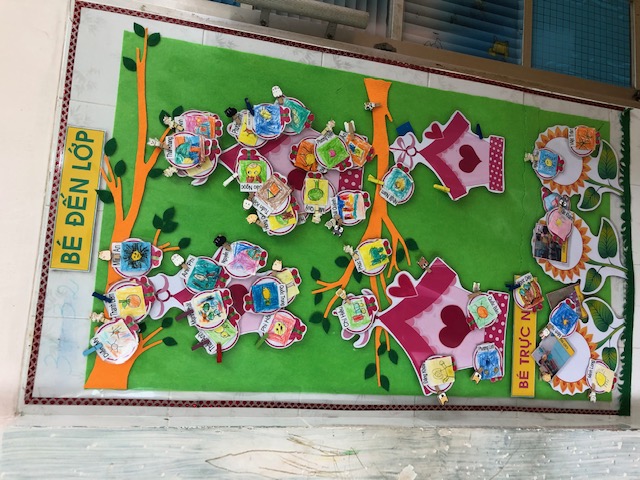 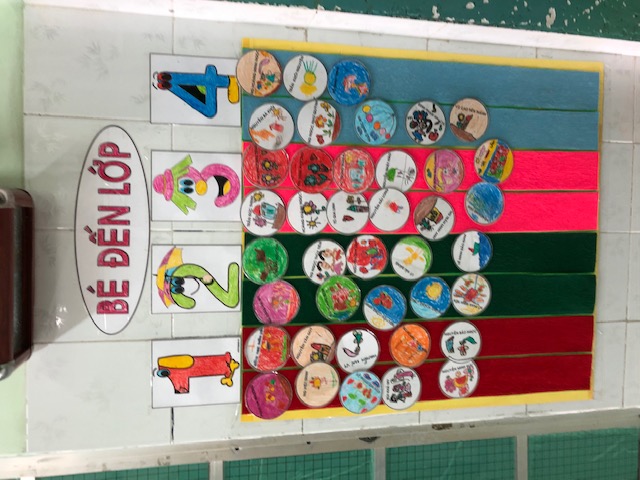 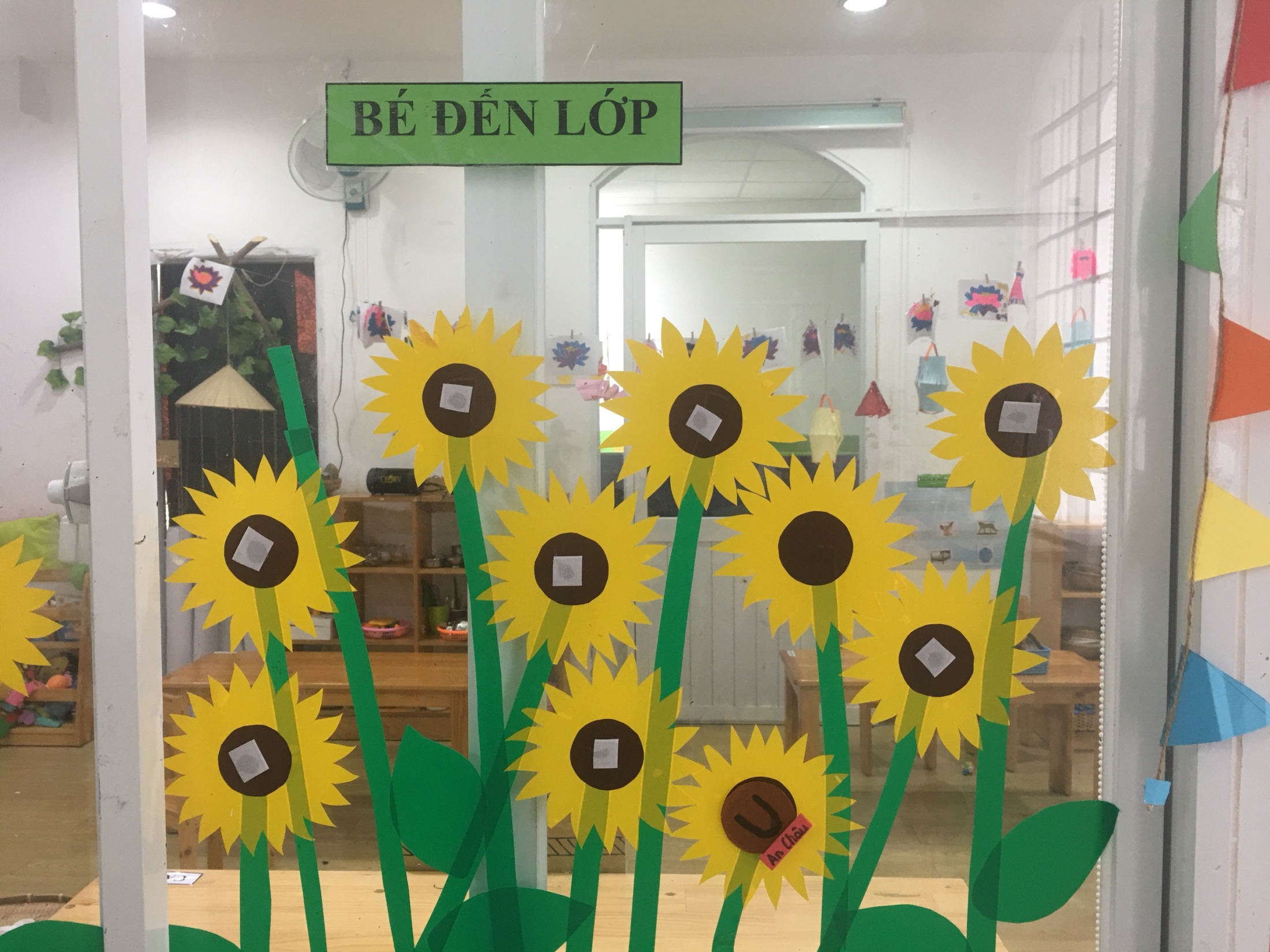 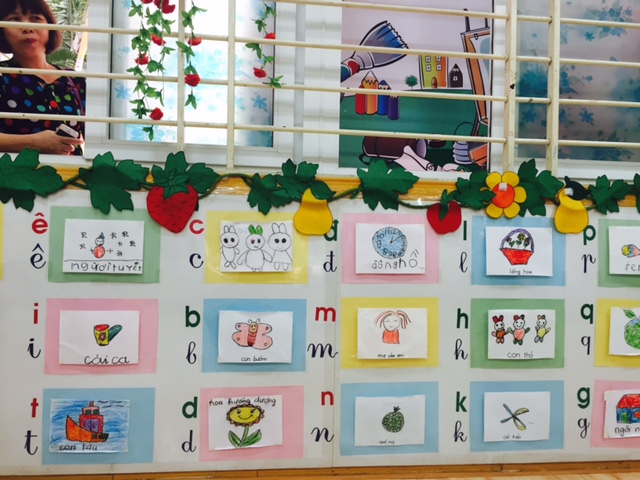 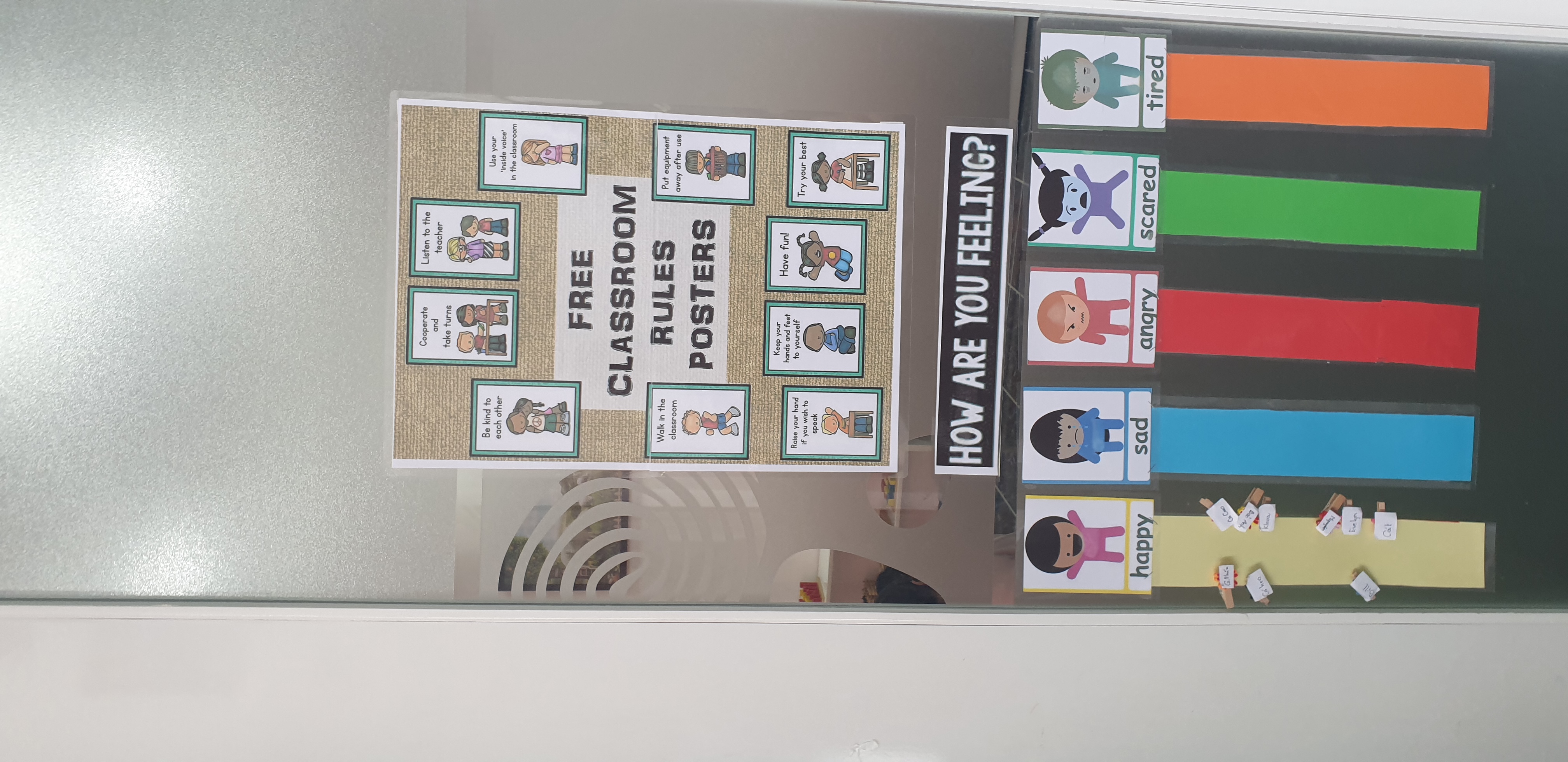 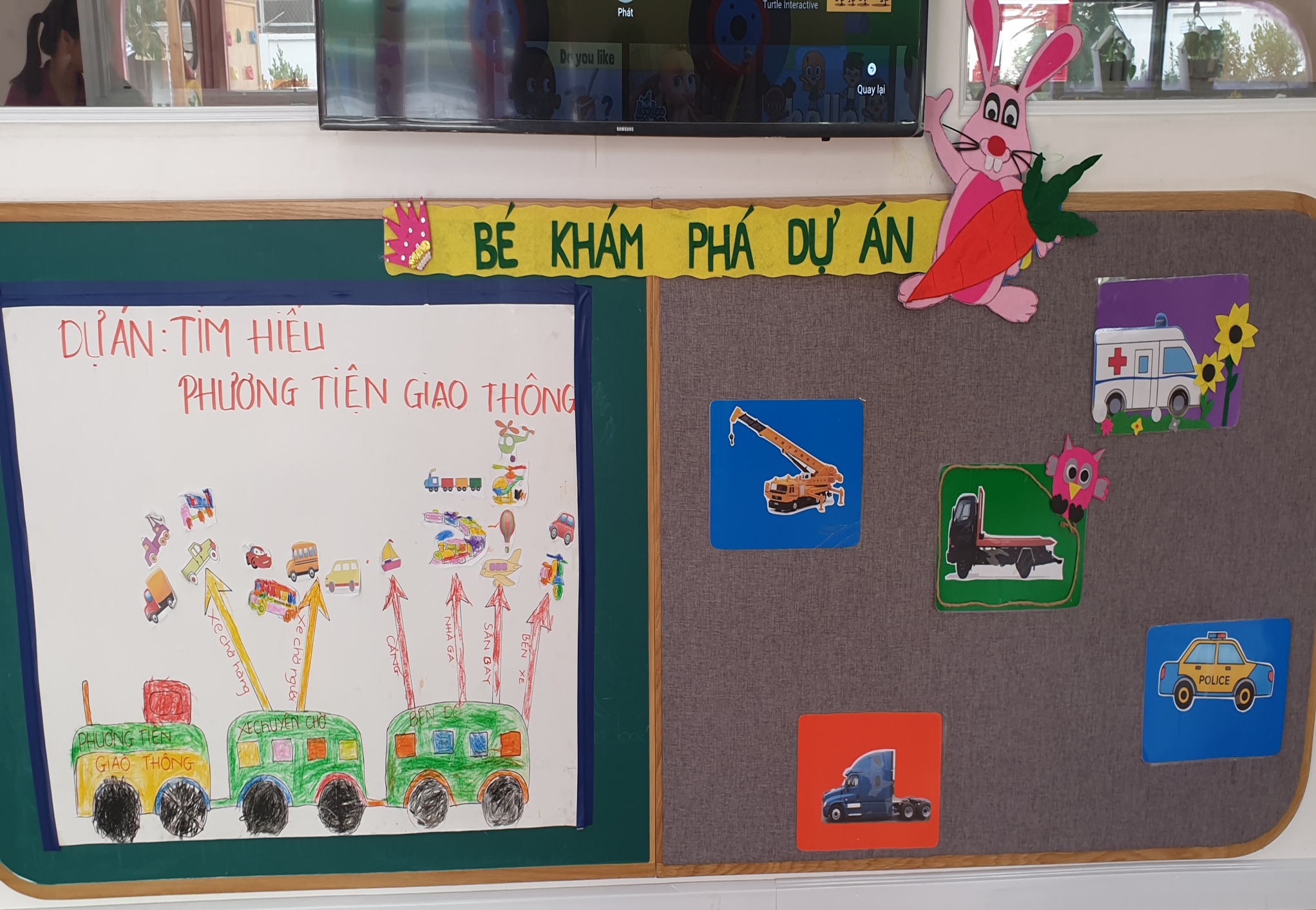 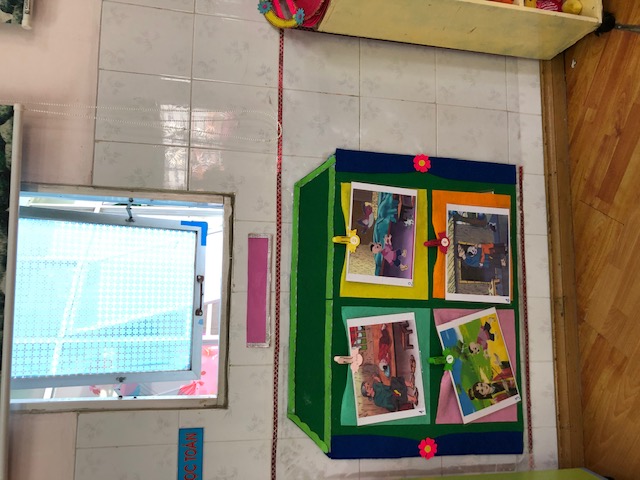 - Khu vực kể chuyện sáng tạo theo tranh không nên cố định số lượng vị trí đặt tranh (áp đặt trẻ trong khi chơi)
Giới hạn 4 khung để đặt tranh
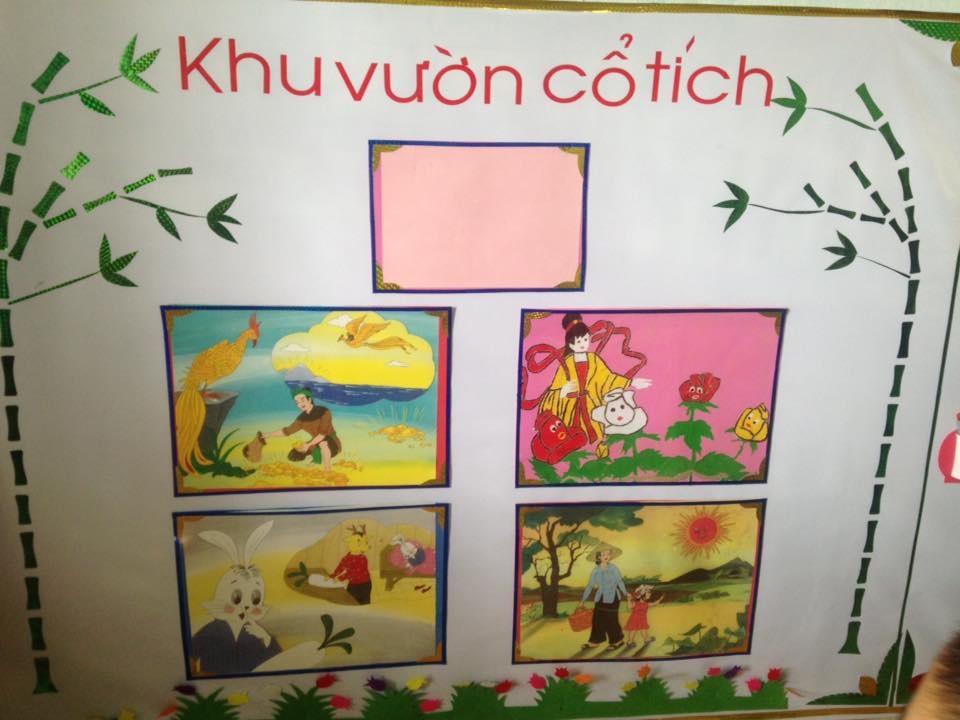 Giới hạn 5 khung để đặt tranh
Giới hạn 6 khung để đặt tranh
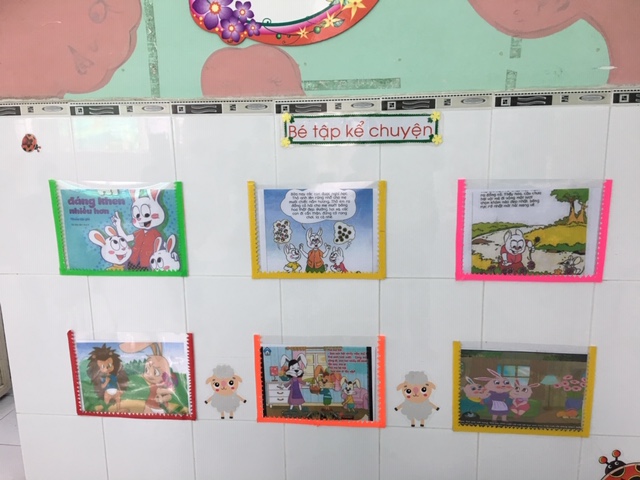 + Góc thư viện
Chưa đa dạng các đầu sách phù hợp với lứa tuổi của trẻ (VD: sách tranh truyện - trẻ càng nhỏ: Sách dày, ít trang, hình to ít chữ); chưa có ký hiệu theo từng loại sách.
Thiếu sách cô và trẻ cùng làm.
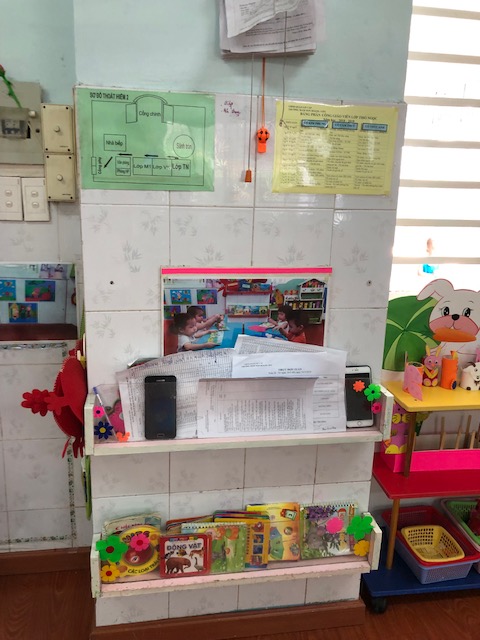 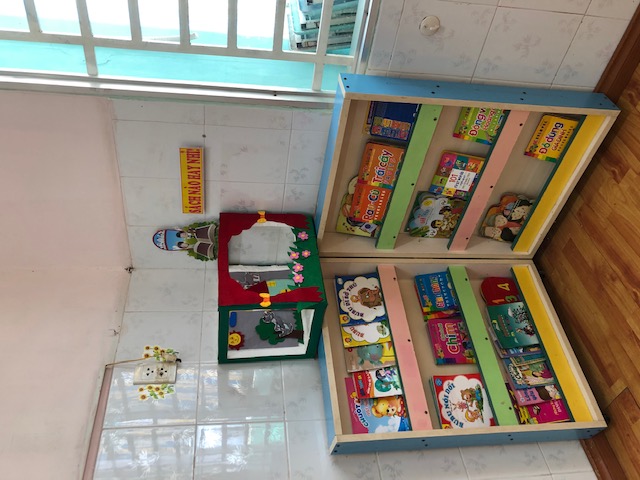 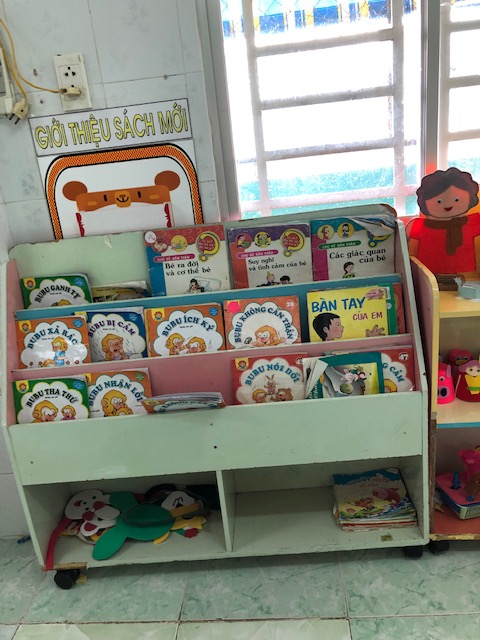 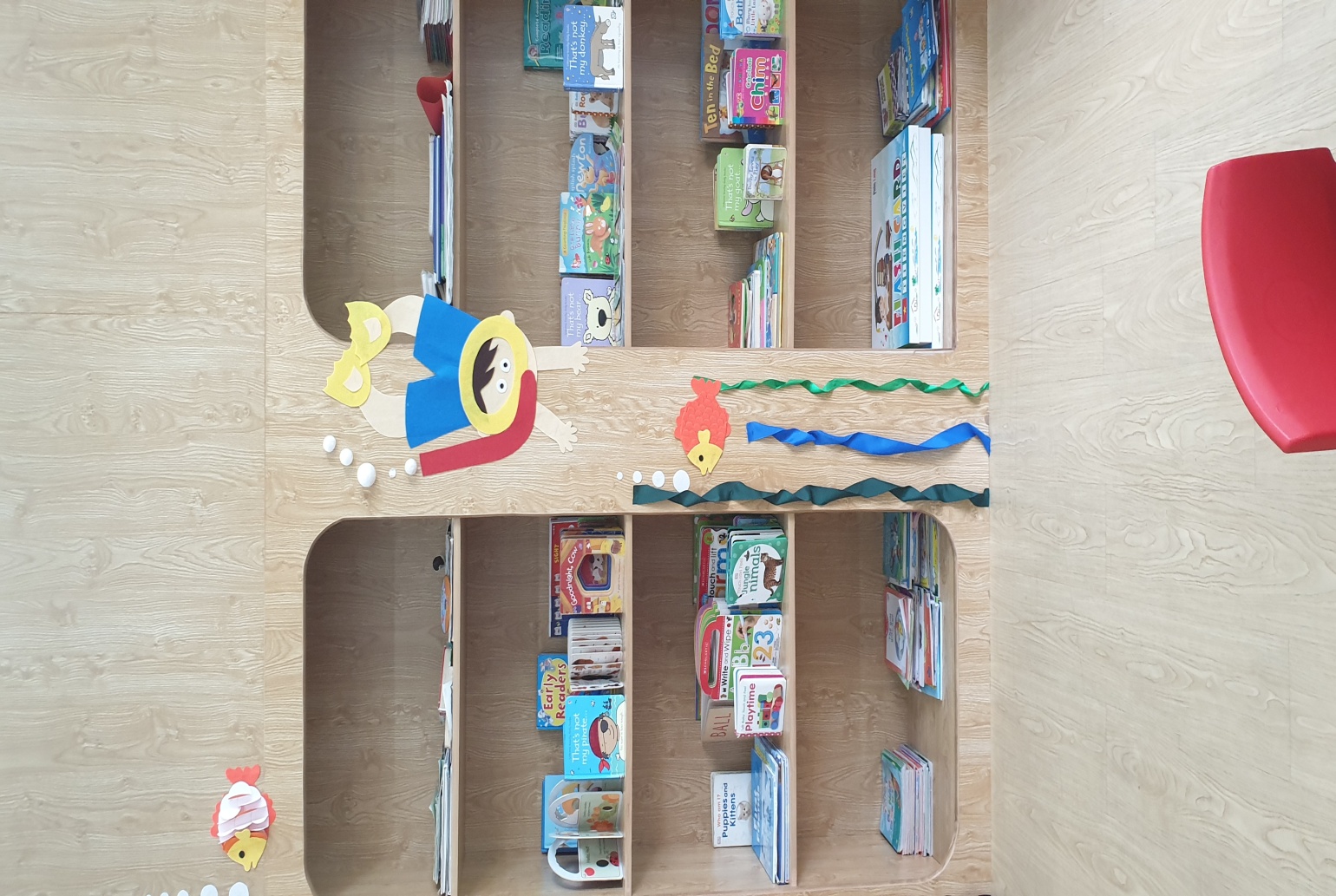 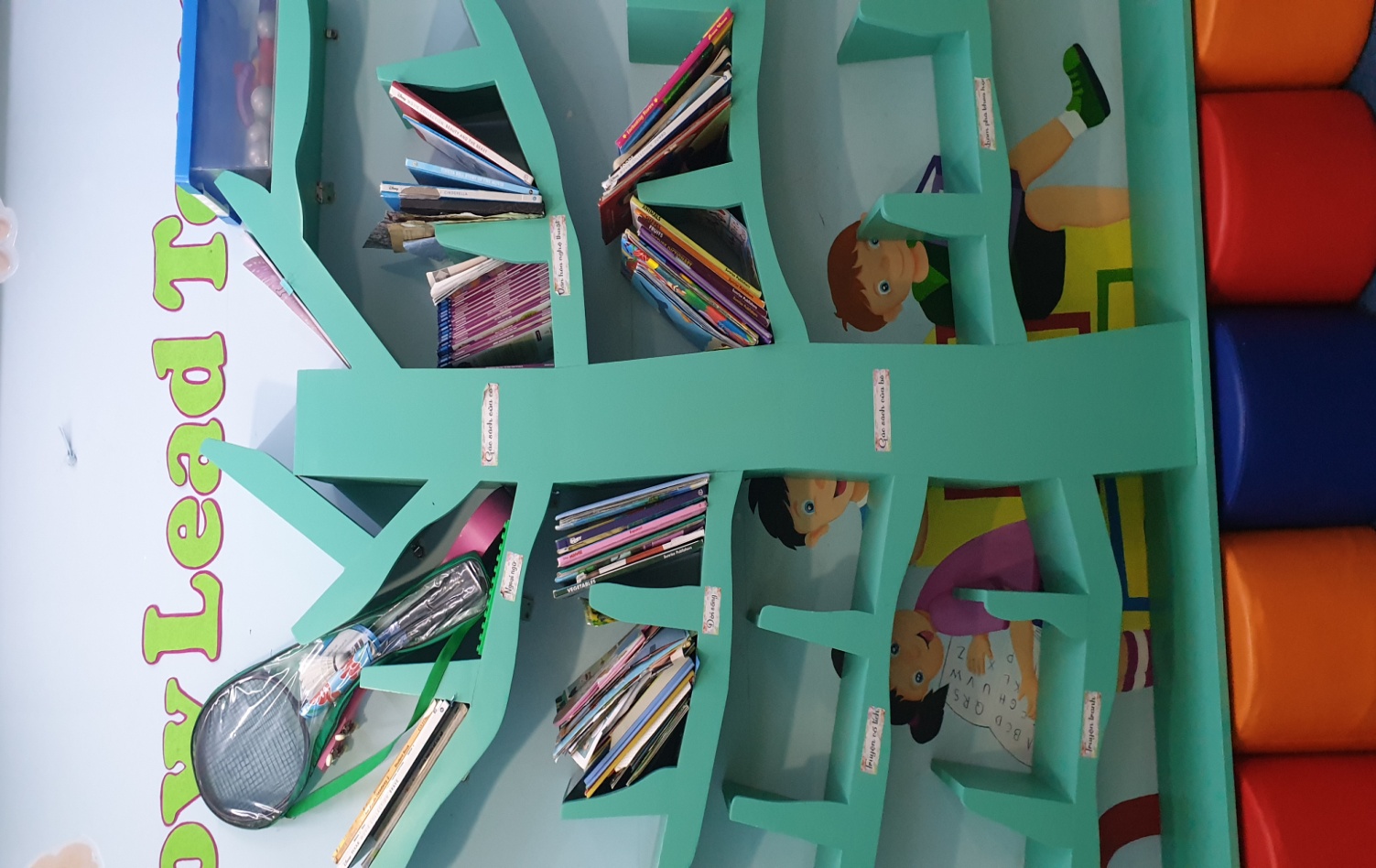 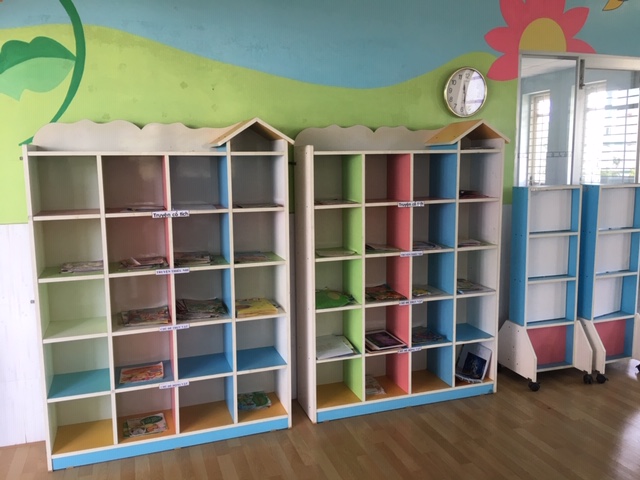 + Góc phân vai:
- Đa số các nhóm lớp trưng bày hết đồ chơi lên kệ, không có nhiều loại đồ chơi để trẻ có sự chọn lựa trong khi chơi.
Lưu ý: Bỏ bớt đồ chơi nhựa: trái cây và kệ đựng chén, đũa nhựa quá cũ. Tăng cường đồ chơi gia đình loại lớn. Có thể trang bị đồ chơi inox cho trẻ chơi: như chén, muỗng, ly, đũa…
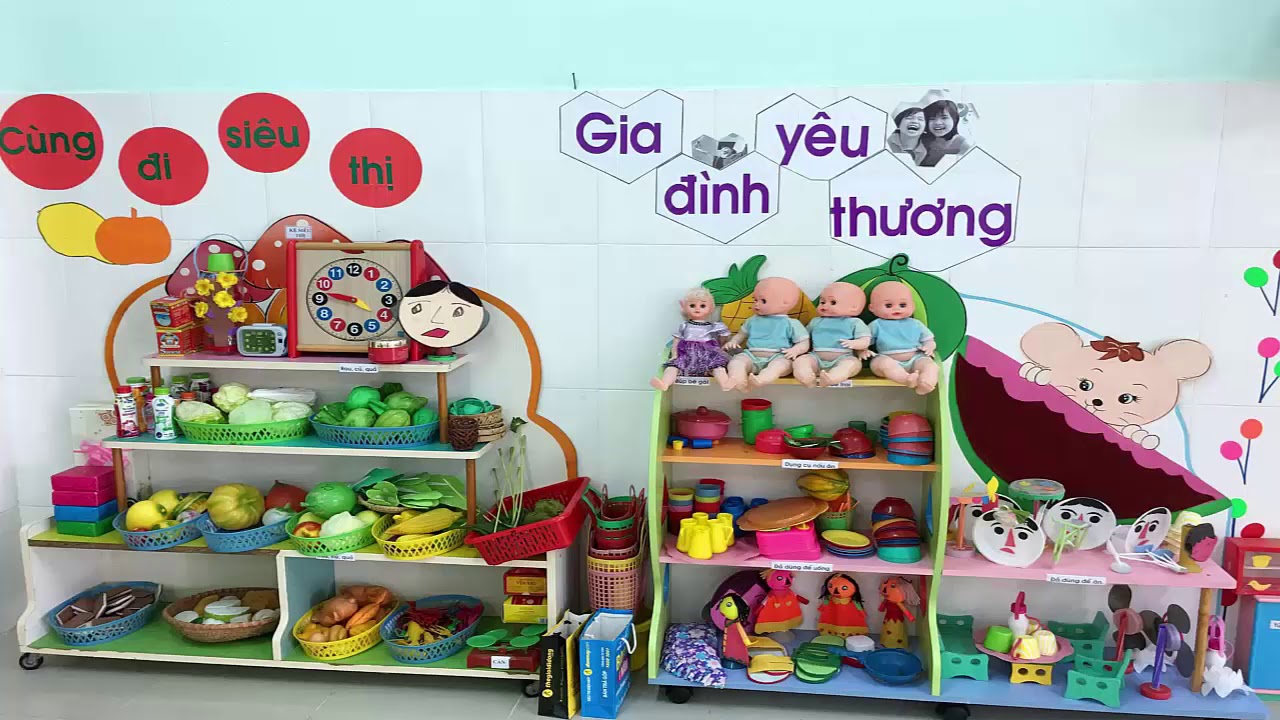 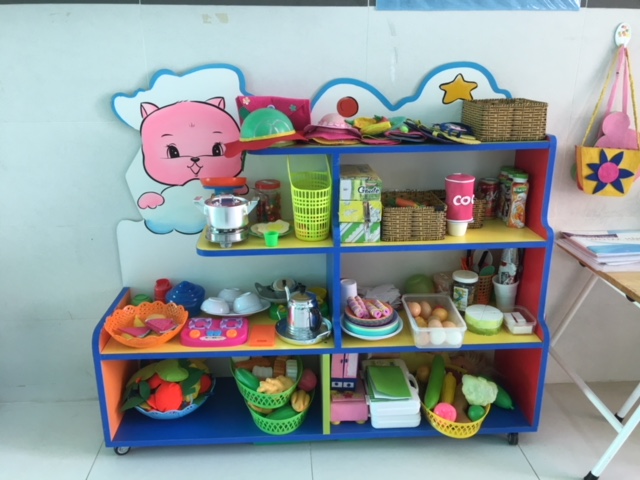 Tồn tại
+ Bảng tin nhóm, lớp
Bảng tin của một số nhóm lớp còn mang tính trang trí; nội dung tuyên truyền chưa phù hợp thời điểm, giai đoạn hoặc độ tuổi; hình thức chưa thẩm mỹ; chưa quan tâm đến việc lưu giữ các hình ảnh, bài viết...
Tồn tại
+ Bảng tin nhóm, lớp
Còn dán nhiều tờ rơi tuyên truyền về công tác y tế, chăm sóc sức khỏe…Bố cục, họa tiết trang trí trên bản tin chưa làm nổi bật trọng tâm là nội dung tin.
Tồn tại
Về tuyên truyền Bộ chuẩn phát triển trẻ 5 tuổi
Một số giáo viên chưa chọn những chỉ số phù hợp cần phụ huynh tham gia hỗ trợ; chưa ghi cụ thể những nội dung phụ huynh cần kết hợp để giúp trẻ đạt được chỉ số đó.
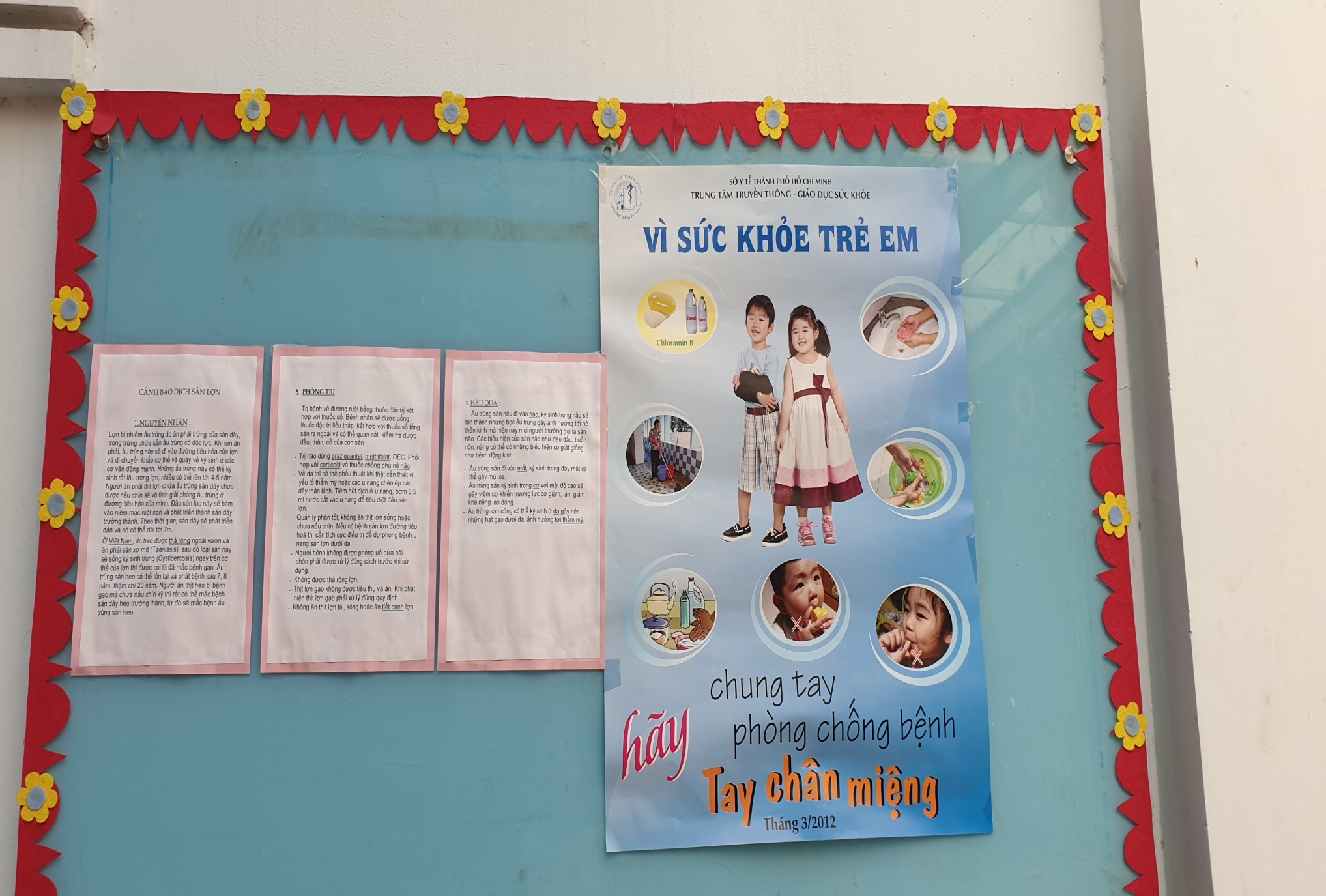 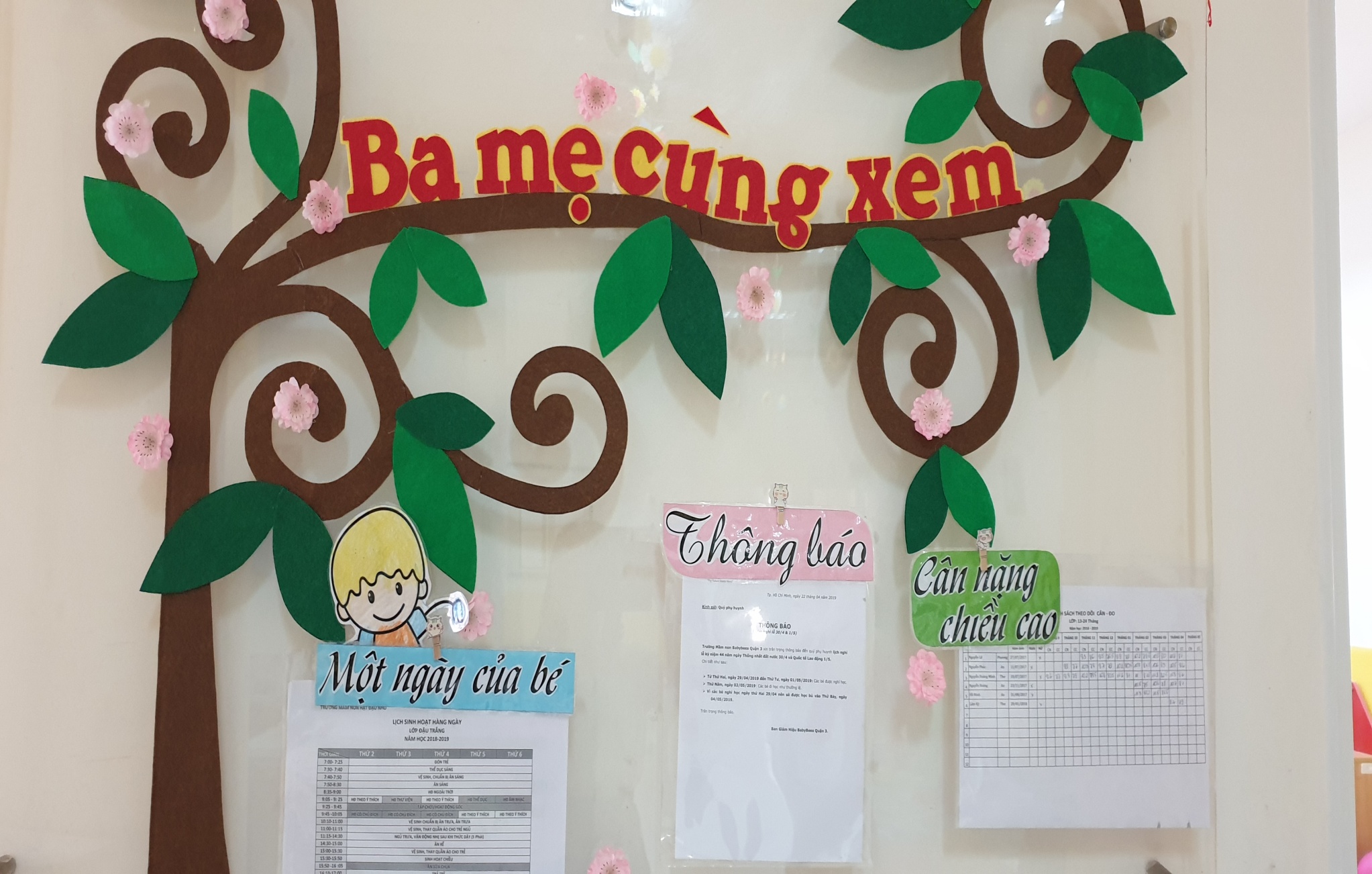 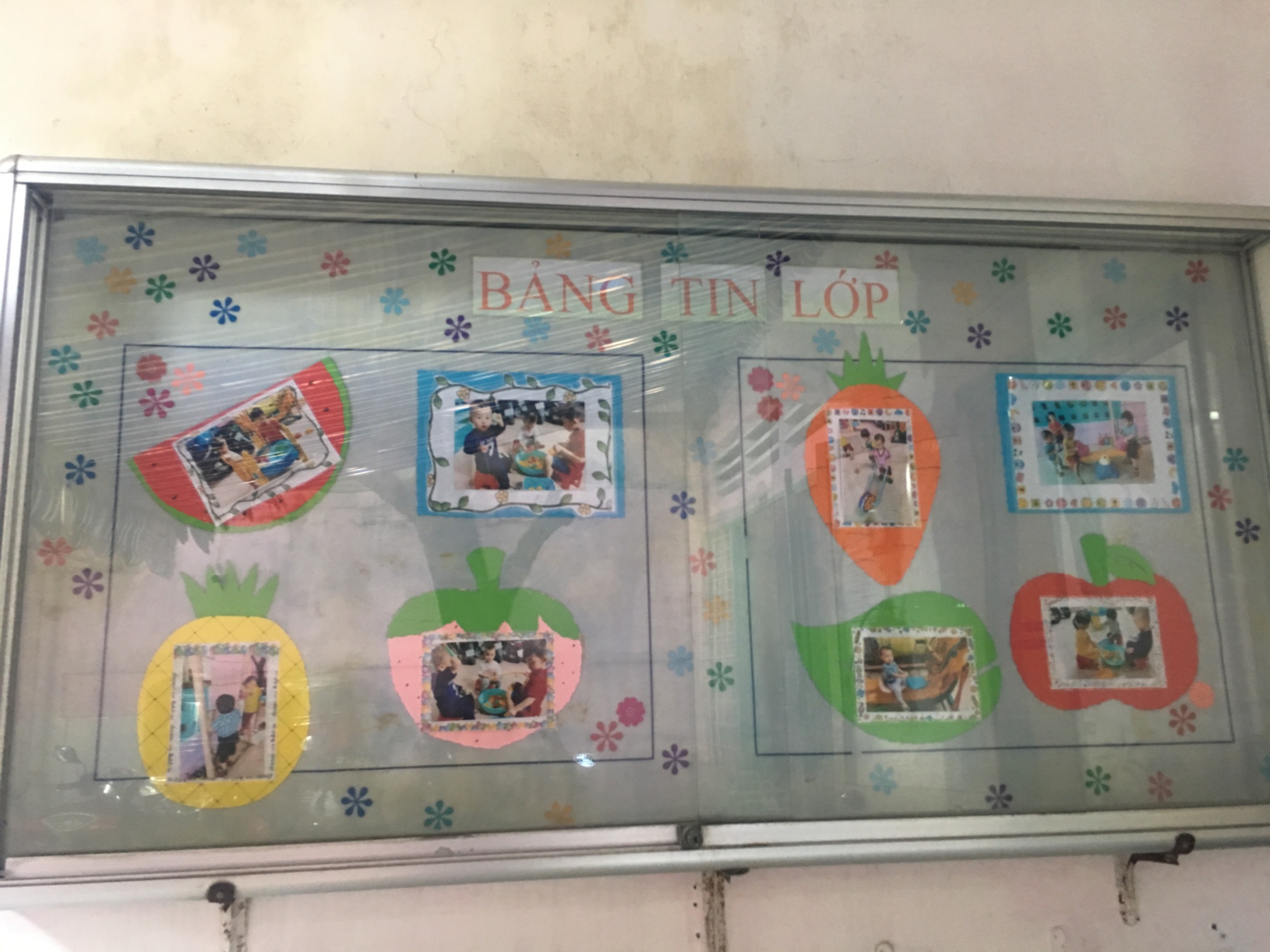 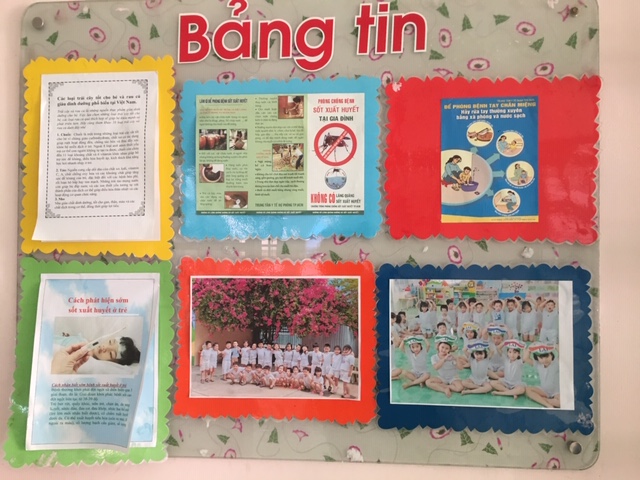 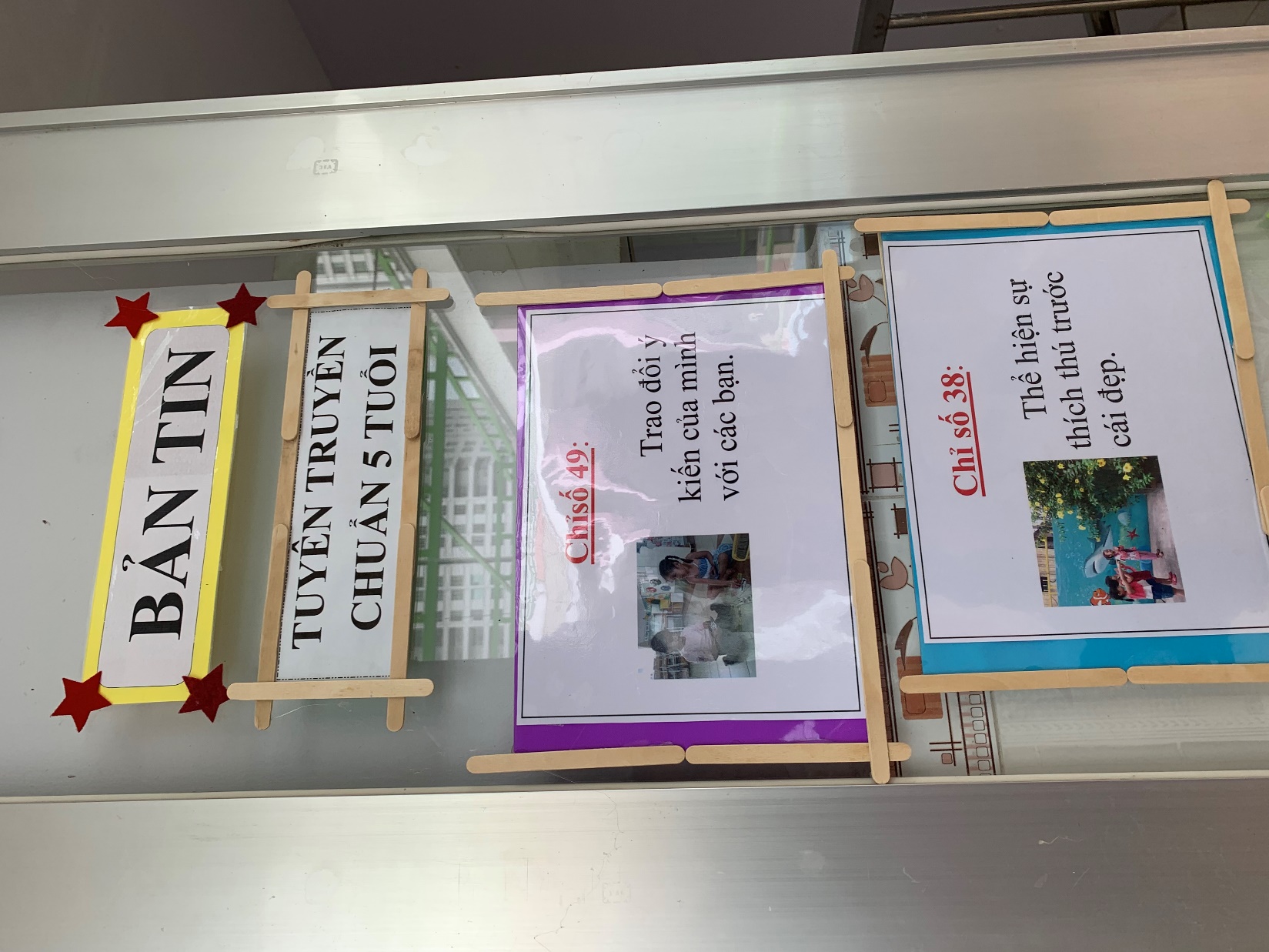 + Sân chơi ngoài trời
Giáo viên chưa tận dụng hết diện tích sân chơi để tổ chức các trò chơi vận động cho trẻ; bố trí đồ chơi vận động trong sân trường chưa thoáng còn dày đặc, có nơi thiếu tấm lót tiếp đất hoặc tấm lót tiếp đất nhỏ, mỏng…chưa đảm bảo an toàn cho trẻ.
Một số trang thiết bị, đặc biệt đồ chơi ngoài trời, chưa đáp ứng việc đổi mới với các chuyên đề đã triển khai (xích đu, thuyền rồng, đu quay, thú nhún….)
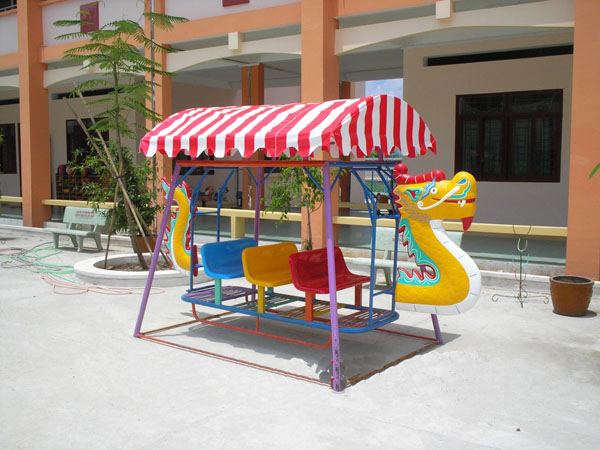 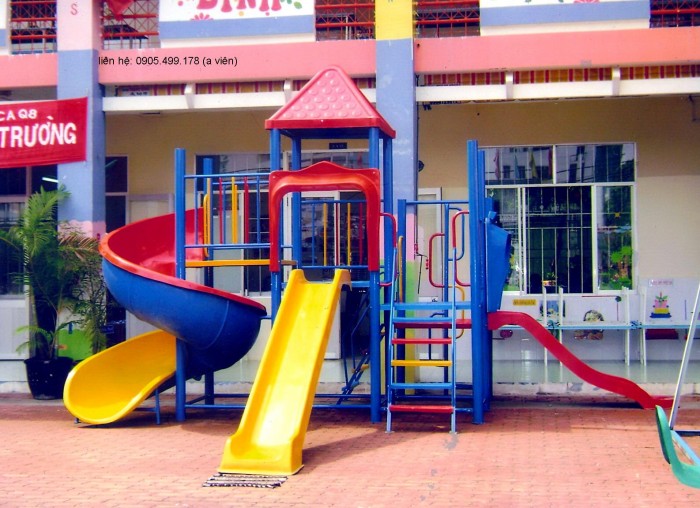 Tấm tiếp đất không an toàn
THỰC HIỆN CÁC CHUYÊN ĐỀ
Chuyên đề Quận: 
Các đơn vị thực hiện chuyên đề quan tâm đầu tư cải tạo điều kiện cơ sở vật chất, phát huy có hiệu quả môi trường trong tổ chức các hoạt động cho trẻ; phối hợp tốt với phụ huynh trong công tác xã hội hoá.
Có thực hiện quan điểm xây dựng môi trường giáo dục lấy trẻ làm trung tâm.
Các chuyên đề cụm
Ưu điểm
Các cụm chuyên môn chủ động tổ chức triển khai chuyên đề cụm theo kế hoạch. Phát huy tốt vai trò của ban chất lượng trong việc tham gia xây dựng, bồi dưỡng chuyên môn cho cụm.
Nội dung chuyên đề đa dạng, thiết thực, phù hợp với nhu cầu thực tiễn góp phần nâng cao chất lượng thực hiện Chương trình giáo dục mầm non.
Tăng cường sự gắn kết, trao đổi học tập chia sẻ về chuyên môn giữa các cơ sở giáo dục mầm non.
Giáo viên nhiệt tình, giao tiếp thân thiện, chịu khó học tập.
Tồn tại
Tổ chức các hoạt động phát triển tình cảm và kỹ năng xã hội cho trẻ: 
+ Giáo viên còn nôn nóng, chưa dành thời gian cho trẻ trải nghiệm, bộc lộ cảm xúc; một số hoạt động chưa thiết thực, chưa phù hợp với khả năng và kinh nghiệm của trẻ.
+ Giáo viên chưa quan tâm đến thời gian giao lưu với trẻ (lời nói, điệu bộ, cử chỉ...).
+ Chưa tạo cơ hội cho trẻ phát triển các giác quan với cấp độ tăng dần theo lứa tuổi .
+ Chưa động viên, khuyến khích trẻ kịp thời đúng lúc để trẻ duy trì hứng thú trong quá trình hoạt động. Khi trẻ được khen trẻ biết mình được thừa nhận làm đúng sẽ thúc đẩy trẻ hoạt động.
+ Tổ chức hoạt động chưa đơn giản, gần gũi, thiết thực với cuộc sống của trẻ, phù hợp với khả năng, kinh nghiệm của trẻ. Còn đưa những hoạt động quá cao siêu, trừu tượng, áp đặt.
Tổ chức các hoạt động giáo dục kỹ năng sống cho trẻ:
 + Đối với một số hoạt động không thể thực hành, trải nghiệm giáo viên chưa tổ chức cho trẻ lựa chọn và giải thích các hành vi đúng – sai… còn giảng giải nhiều.
+ Các hoạt động giáo dục kỹ năng sống chưa xác định mục đích yêu cầu cụ thể. Việc dạy kỹ năng cho trẻ đòi hỏi cả một quá trình, có những kỹ năng phải rèn luyện hằng ngày, cũng có những kỹ năng thực hiện cả năm nên không nóng vội ôm đồm nhiều mục đích yêu cầu.
+ Khi tổ chức cho trẻ thực hành: giáo viên chưa tổ chức cho trẻ tự trải nghiệm trước, chưa cho trẻ tiếp xúc, hoạt động với tình huống thực tiễn.
+ Chưa có sự phối hợp với gia đình trong việc dạy kỹ năng sống cho trẻ. 
+ Giáo viên khi dạy kỹ năng sống cho trẻ mầm non không nói cho trẻ biết tại sao trẻ nên làm như vậy, chỉ dạy trẻ kỹ năng mềm dựa trên lý thuyết…
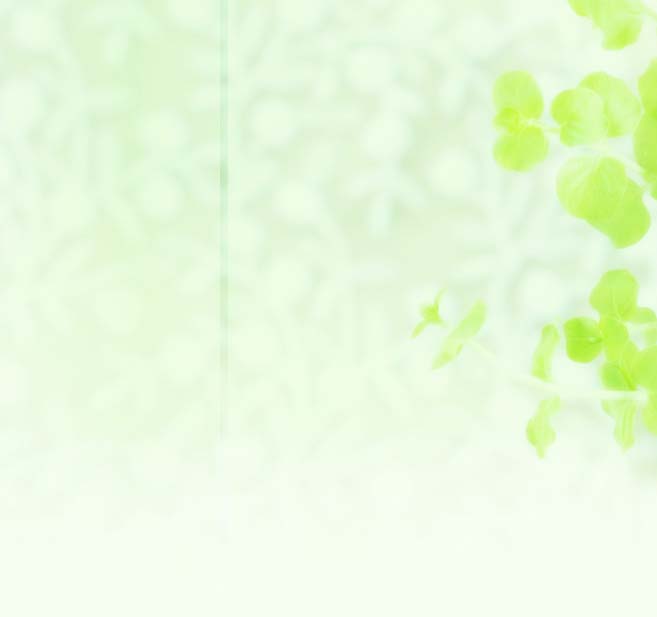 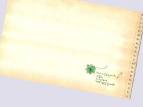 PHƯƠNG HƯỚNG THỰC HIỆN 
TRONG THỜI GIAN TỚI
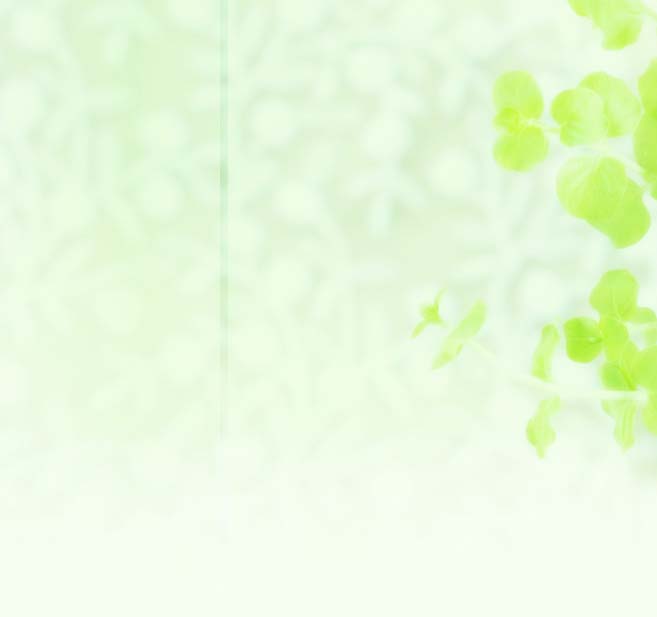 Nâng cao chất lượng thực hiện chuyên đề “Xây dựng trường mầm non lấy trẻ làm trung tâm”: 
+ Tiếp tục đổi mới việc tổ chức hoạt động chăm sóc giáo dục trẻ; xây dựng môi trường giáo dục theo quan điểm giáo dục lấy trẻ làm trung tâm.
+ Hướng dẫn hỗ trợ thực hiện tiêu chí xây dựng kế hoạch giáo dục.
+ Tiếp tục hướng dẫn thực hiện đánh giá sự phát triển của trẻ.
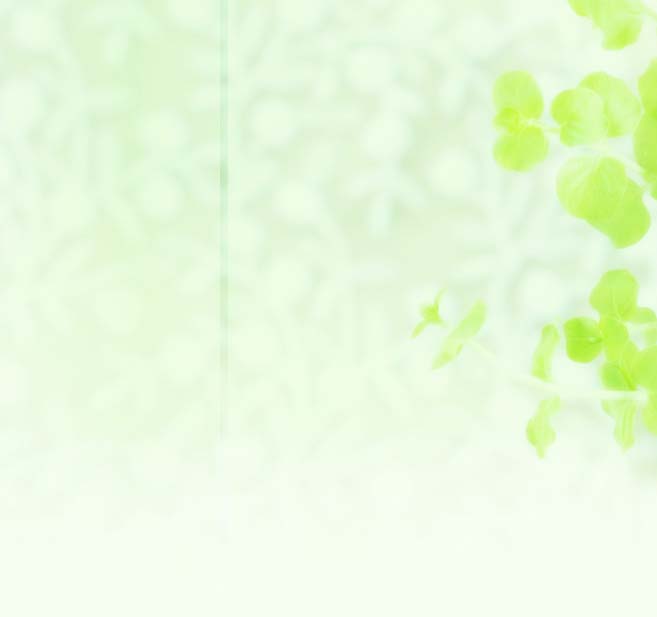 Đẩy mạnh giáo dục phát triển tình cảm, kỹ năng xã hội cho trẻ mầm non (kế hoạch 446/KH- BGDĐT ngày 29 tháng 5 năm 2019 của Bộ Giáo dục và Đào tạo).
Tiếp tục giáo dục trẻ có ý thức giữ gìn vệ sinh môi trường, bỏ rác đúng nơi quy định và biết phân loại rác thải.
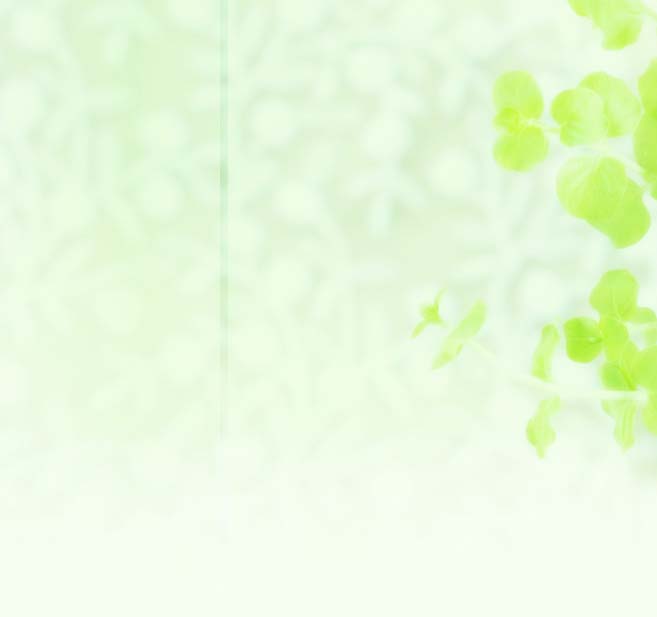 Tiếp tục thực hiện chuyên đề “Xây dựng môi trường thiên nhiên trong tổ chức hoạt động và tăng cường vận động cho trẻ”
Phối hợp tập huấn vận dụng giáo dục Steam vào chương trình giáo dục mầm non.
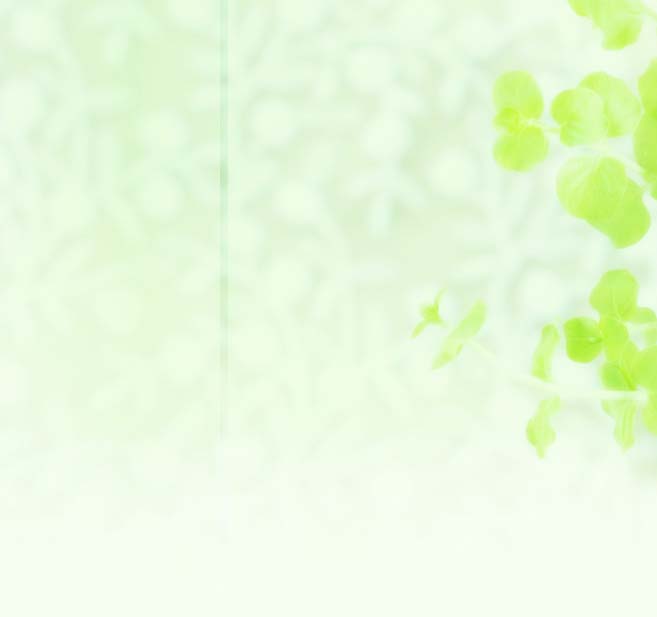 Tiếp tục củng cố các chuyên đề:
+ Tổ chức các hoạt động phát triển tình cảm và kỹ năng xã hội cho trẻ; 
+ Tổ chức các hoạt động giáo dục kỹ năng sống cho trẻ;
+ Đổi mới tổ chức hoạt động phát triển nhận thức trong trường mầm non./.
TRÂN TRỌNG CÁM ƠN